Microbiology
Chapter 4



Microscopy, Staining and Classification
Table 4.1  Metric Units of Length
a.k.a micron
Factors of 1000
Factors of 103
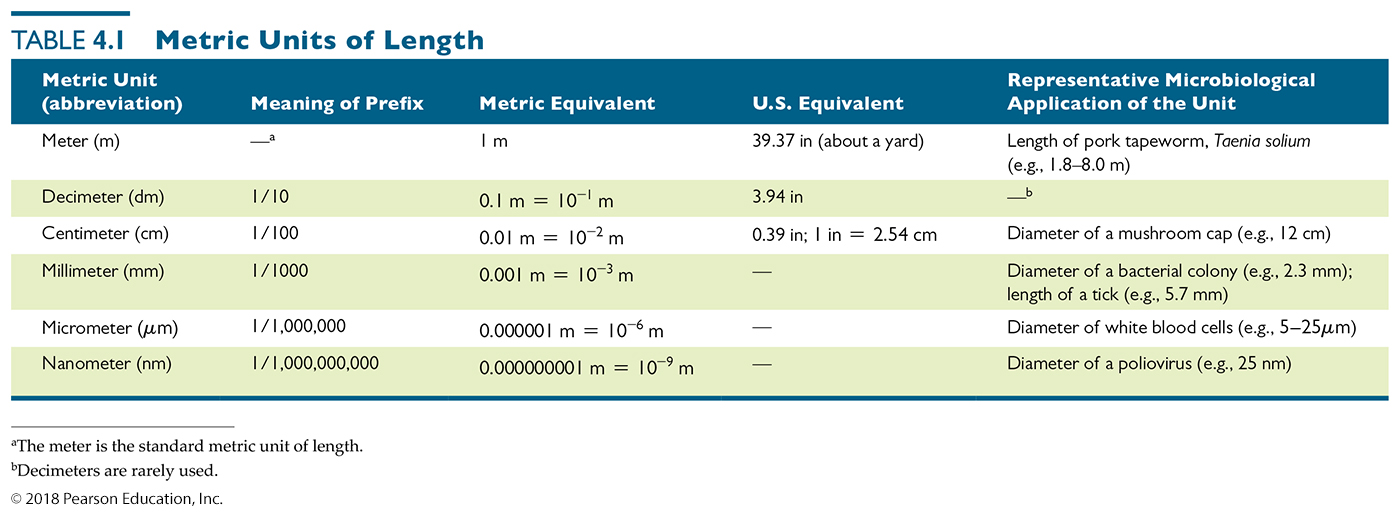 How many microns in a millimeter?
How many millimeters in a nanometer?
SUMMARY SLIDE
General Principles of Microscopy
Wavelength of radiation
Determines ultimate resolution of region of interest
Sets limits on what we can easily see
Magnification
Results when a beam of radiation is refracted (bent)
Degree of magnification – thickness of lens, curvature, the speed of light through substance
Resolution
Ability to distinguish objects that are close together
Blue filter allows shorter wavelengths to pass which increases resolution
Contrast
Intensity between an object and its background
WAVELENGTH OF LIGHT - The electromagnetic spectrum.
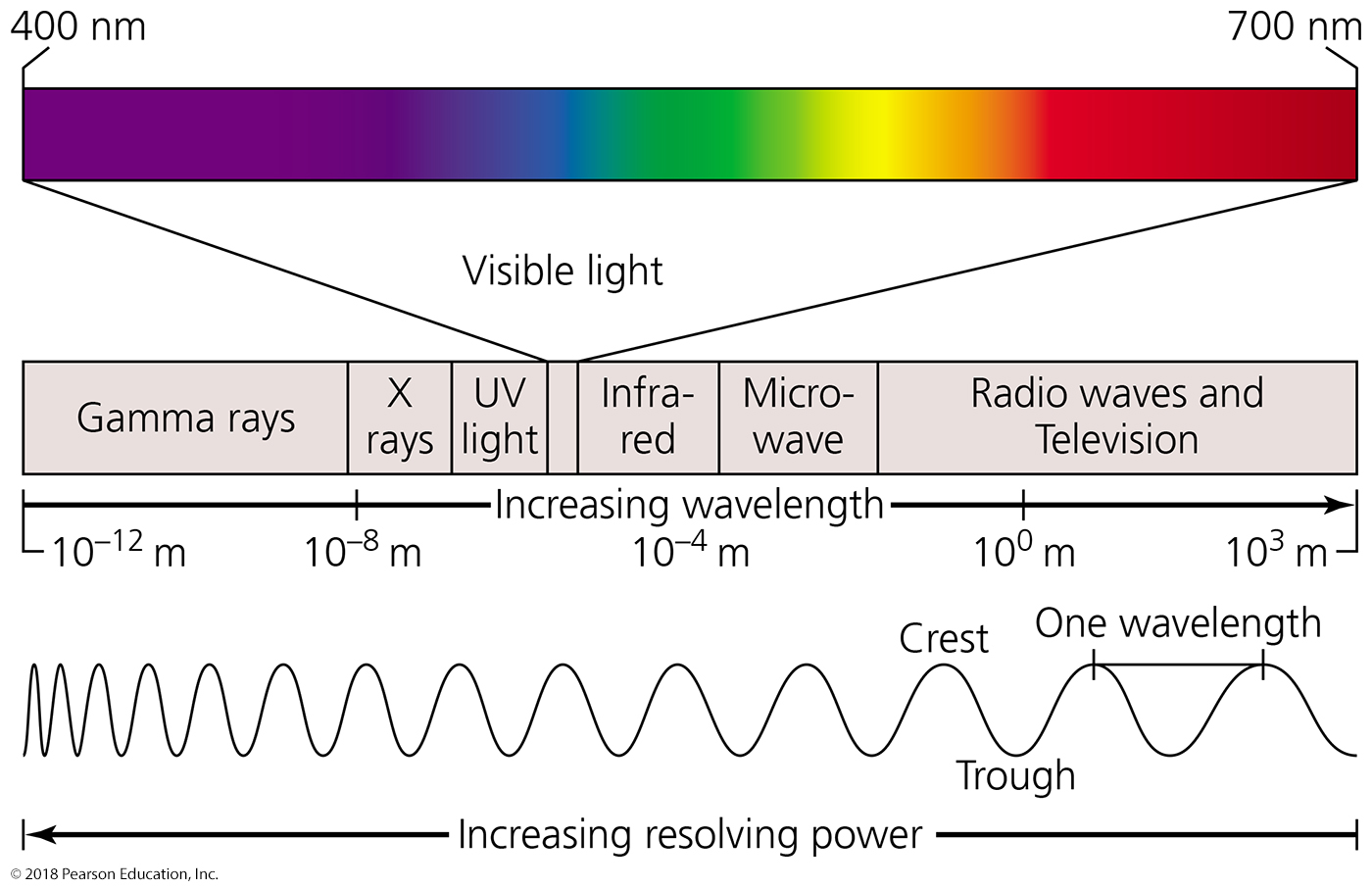 Why wavelength matters
An object is seen ONLY IF a “light” wave crest and trough 
pass through an object at the same time (all things vibrate)
bacterium
virus
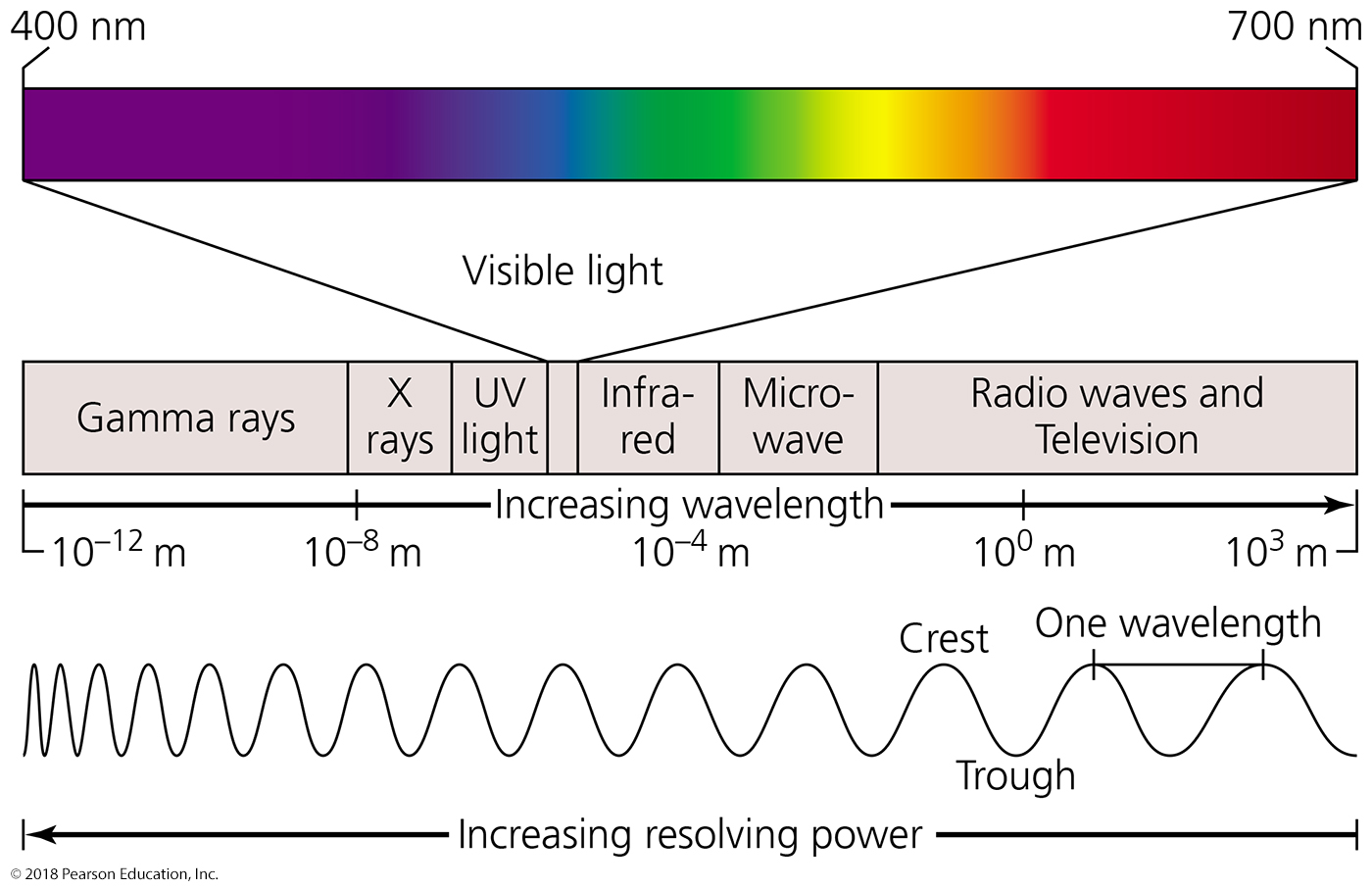 critical distance at short wavelength
critical distance at long wavelength
virus seen
virus too small to be seen
bacterium seen (in more detail)
bacterium seen
Which wavelengths would you prefer to use to see stuff???
Light refraction and image magnification by a convex glass lens.
Light bends when it interacts with matter - refraction
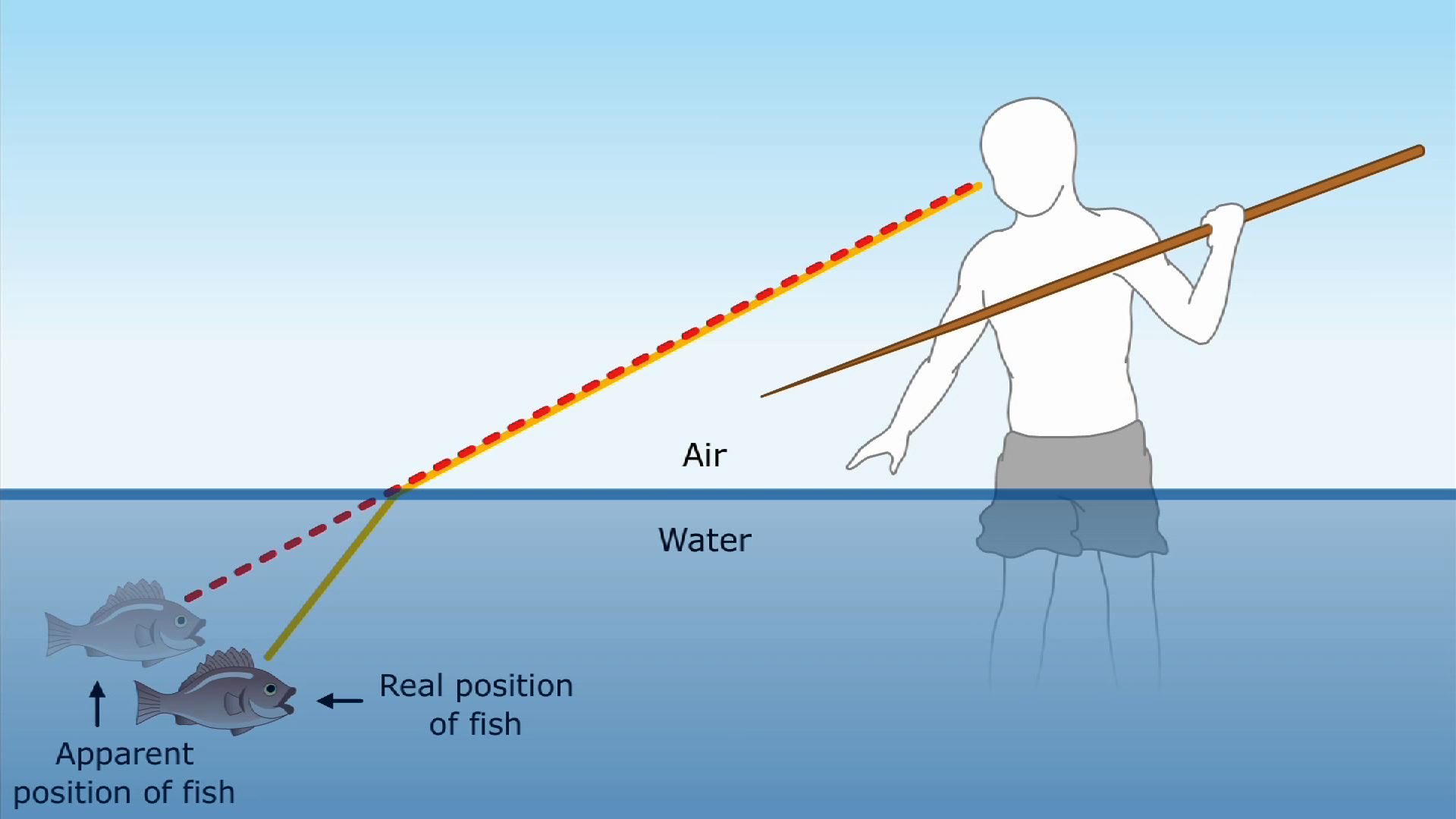 Flat surface
Figure 4.2 Light refraction and image magnification by a convex glass lens.
Light bends when it interacts with matter - refraction
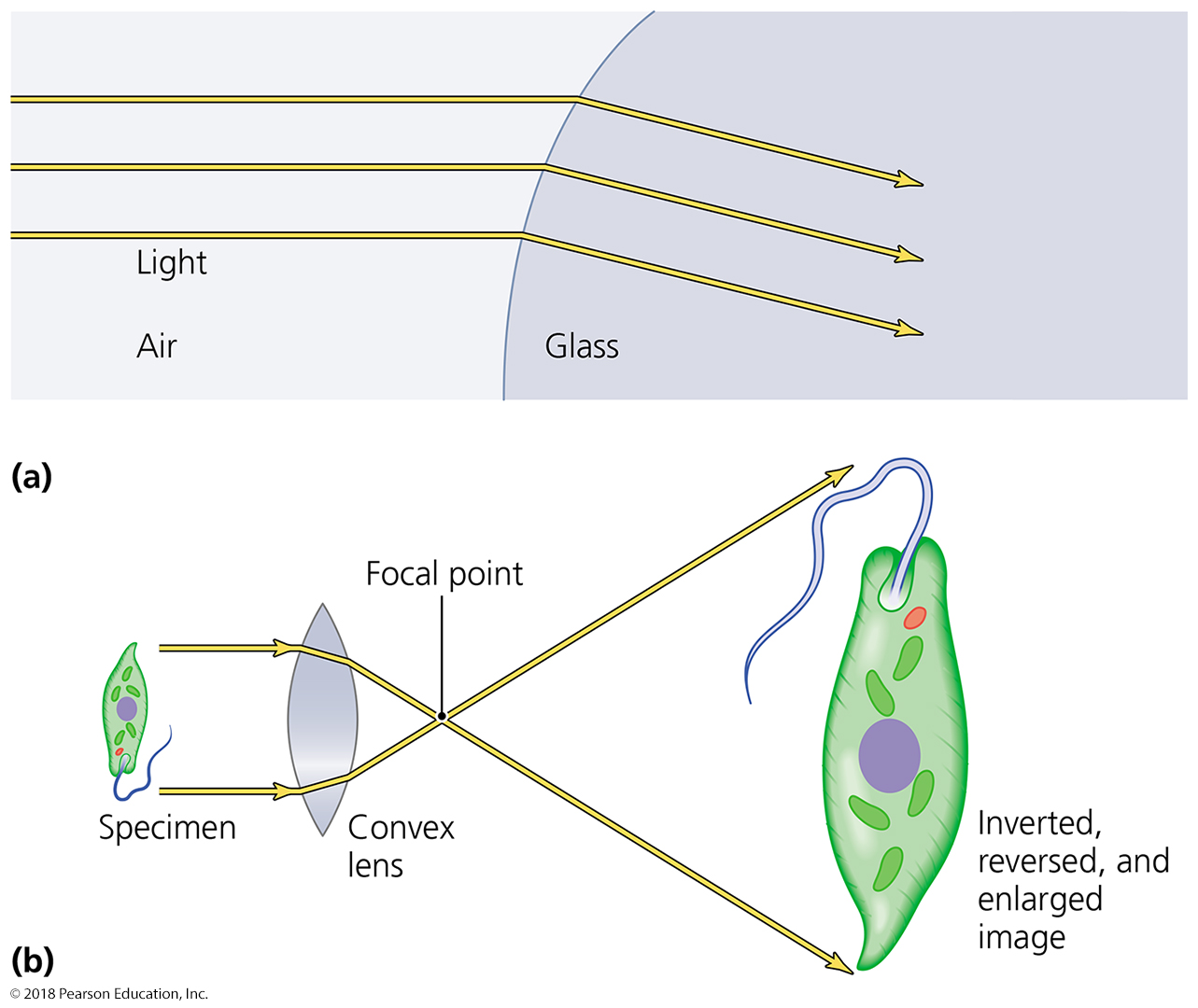 What happens to intense light as it is spread out to magnify an image??
curved surface
Microscopy
General Principles of Microscopy
Resolution
Ability to distinguish two points that are close together
The better the resolution, the better two nearby objects are distinguished from one another
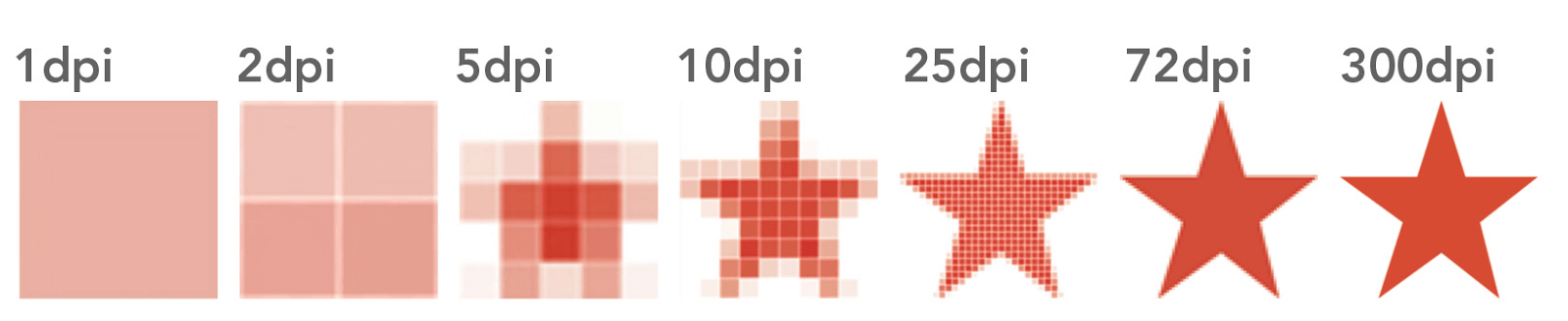 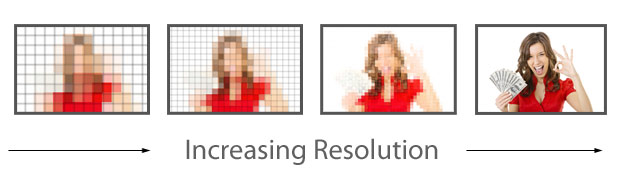 Microscopy
General Principles of Microscopy
Resolution
Ability to distinguish two points that are close together
The better the resolution, the better two nearby objects are distinguished from one another when they are really close
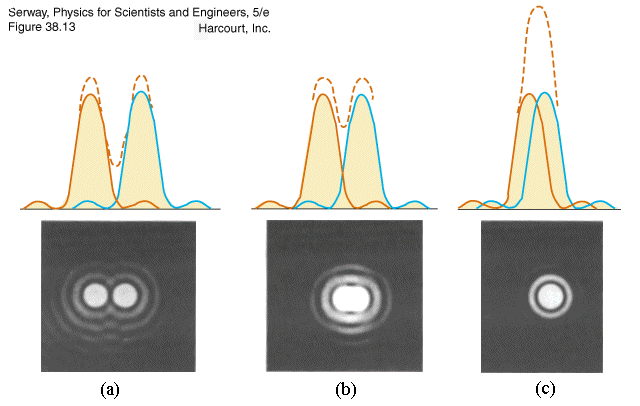 Figure 4.3  The limits of resolution (and some representative objects within those ranges) of the human eye and of various types of microscopes.
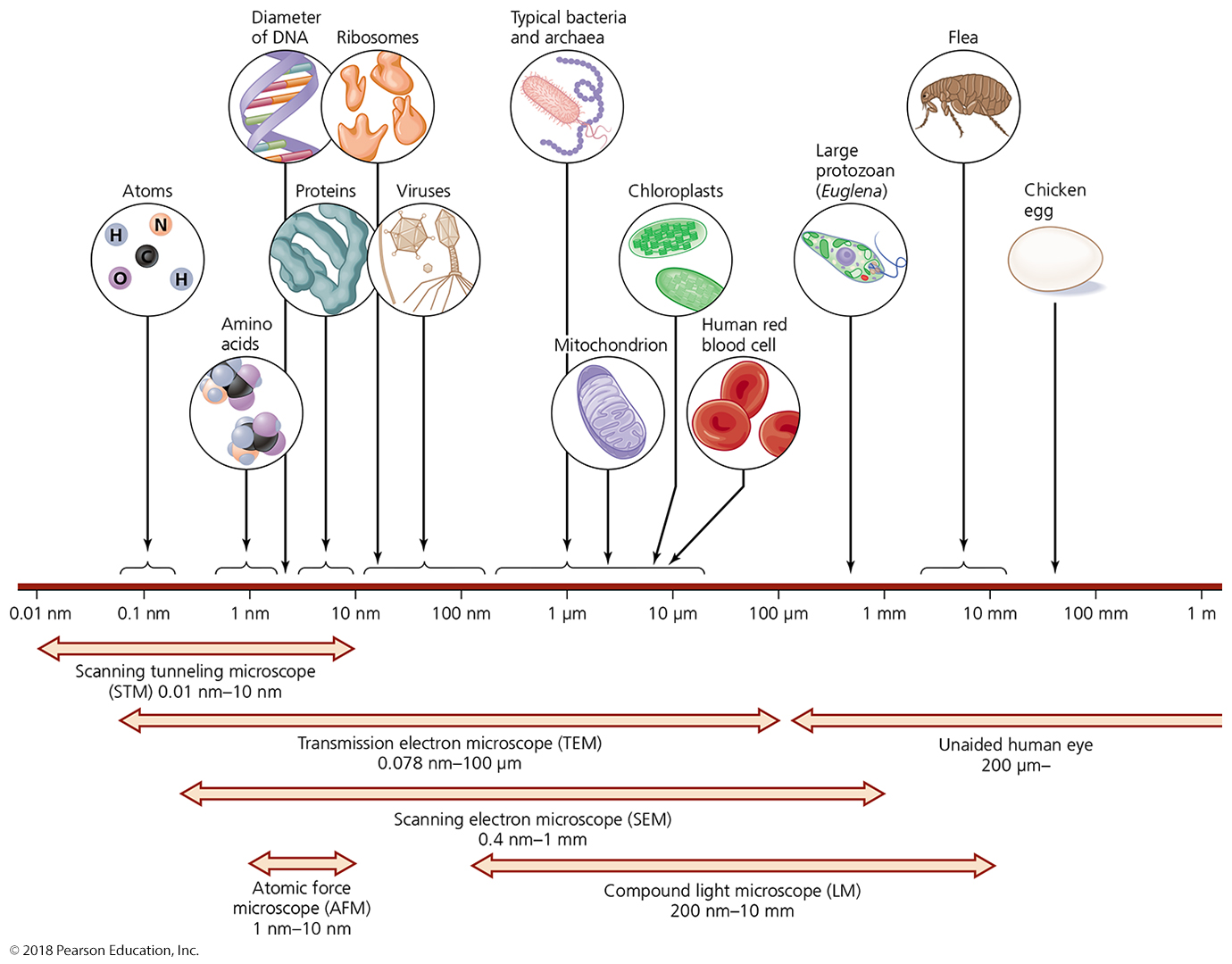 General Principles of Microscopy
Contrast
The presence of differences in intensity between two objects or between an object and its background
Is it the object or the background?
Important in determining resolution
Need to know there are two “things” in order to know resolution
Staining increases contrast
Use of light that is in phase also increases contrast
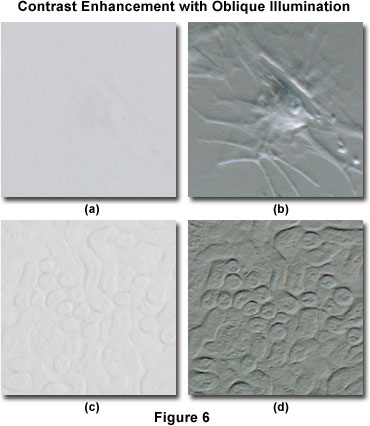 Microscopy
Light Microscopy
Bright-Field Microscopes
Uses visible light to “see” objects
We use visible light to see objects, thus we can see objects directly through light microscopy
Simple microscope
Contains a single magnifying lens
(USB microscopes)
Similar to magnifying glass
von Leeuwenhoek built simple microscopes to observe microorganisms
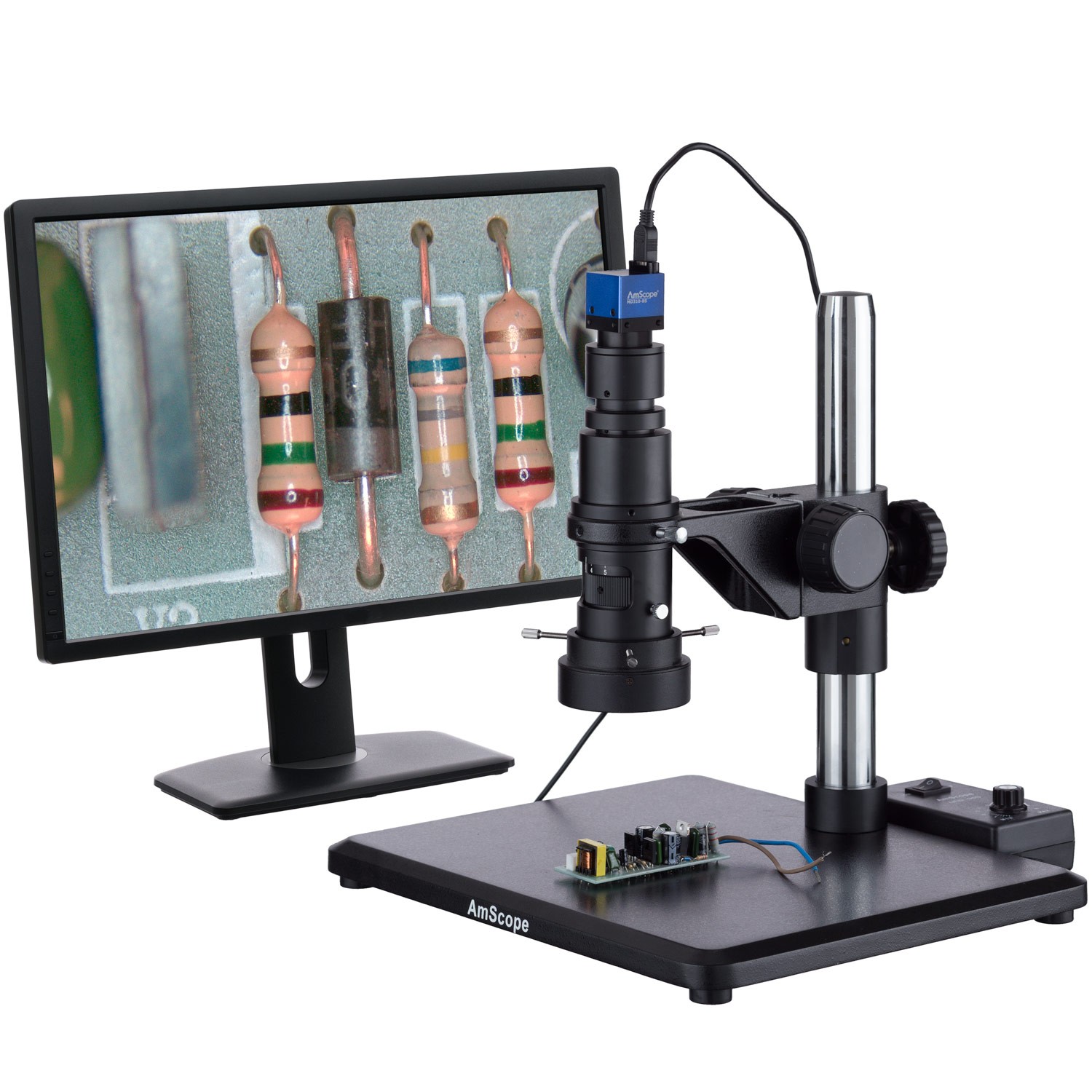 Microscopy
Light Microscopy
Bright-Field Microscopes
Compound microscope
Series of lenses (usually 2) for magnification
Light passes through specimen into objective lens 
Oil immersion lens increases resolution by concentrating light, improving brightness and focal depth
Have one or two ocular lenses
Total magnification = magnification of objective lens × magnification of ocular lens
Most have condenser lens (concentrates and directs light into specimen) – does NOT magnify samples
Figure 4.4  A bright-field compound light microscope.
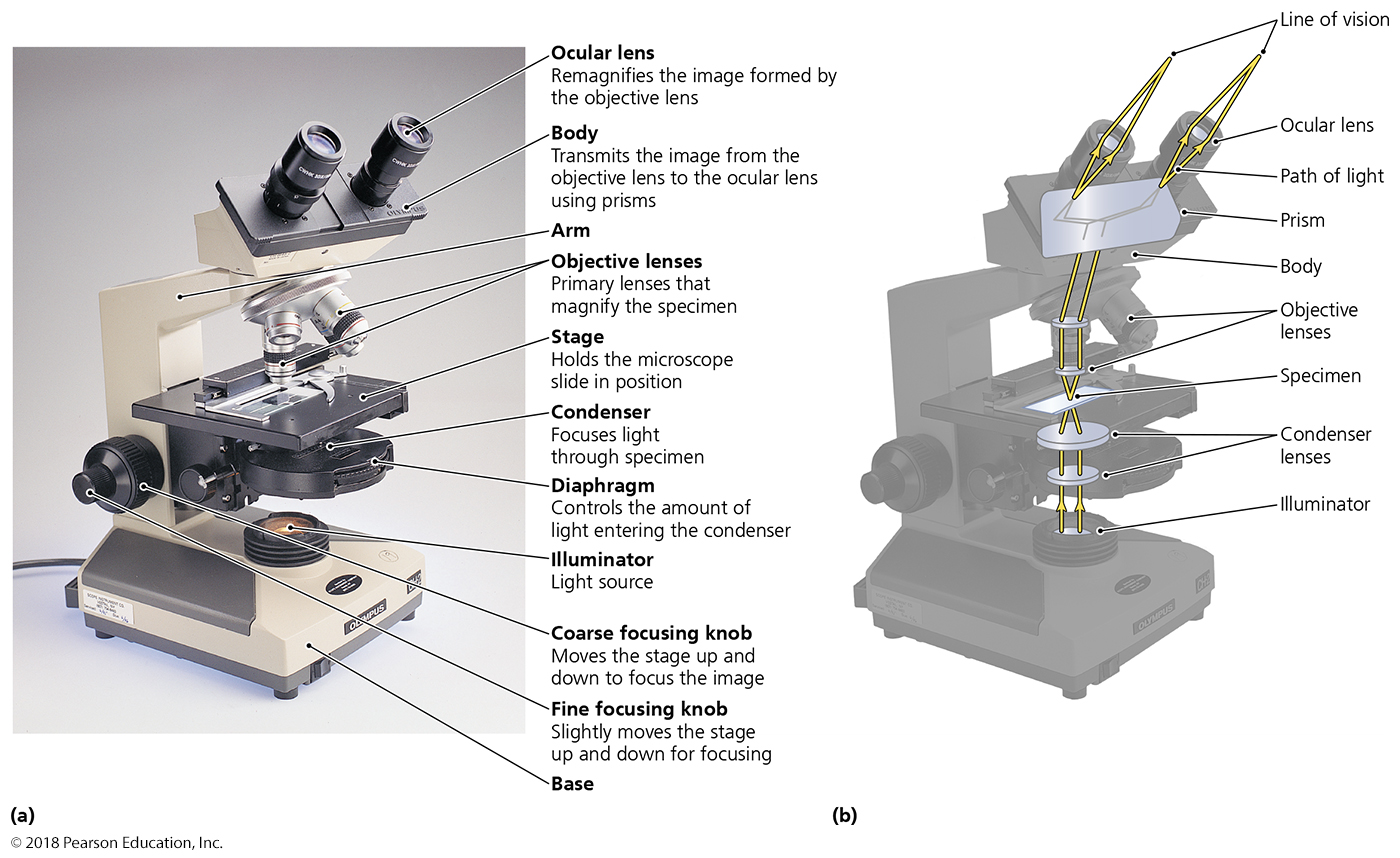 Figure 4.5  The effect of immersion oil on resolution.
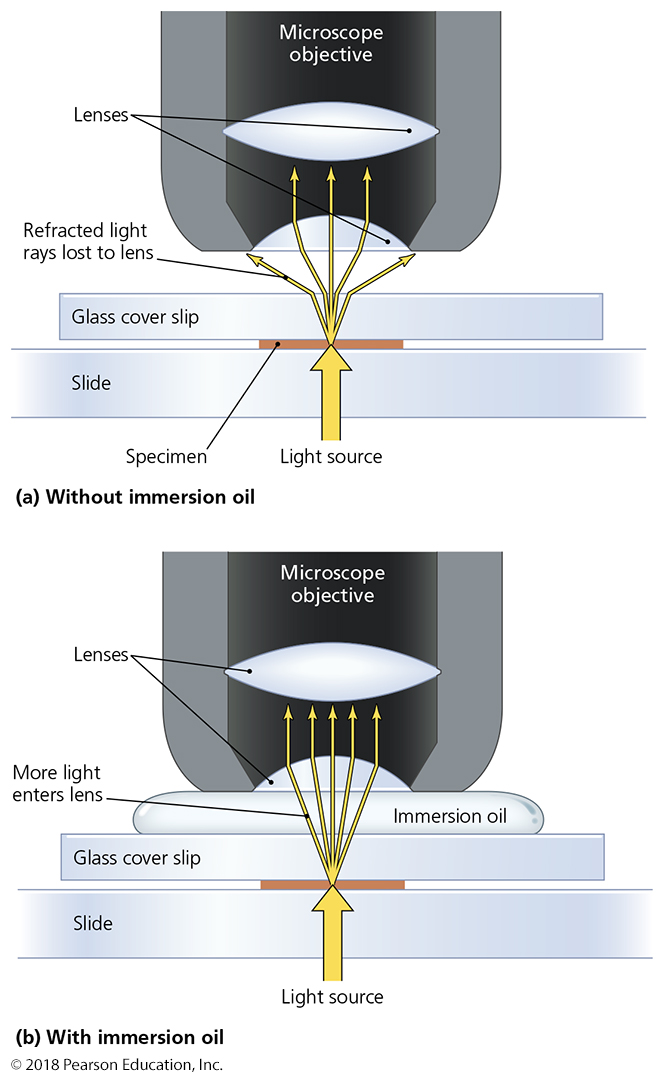 Microscope
objective
Microscope
objective
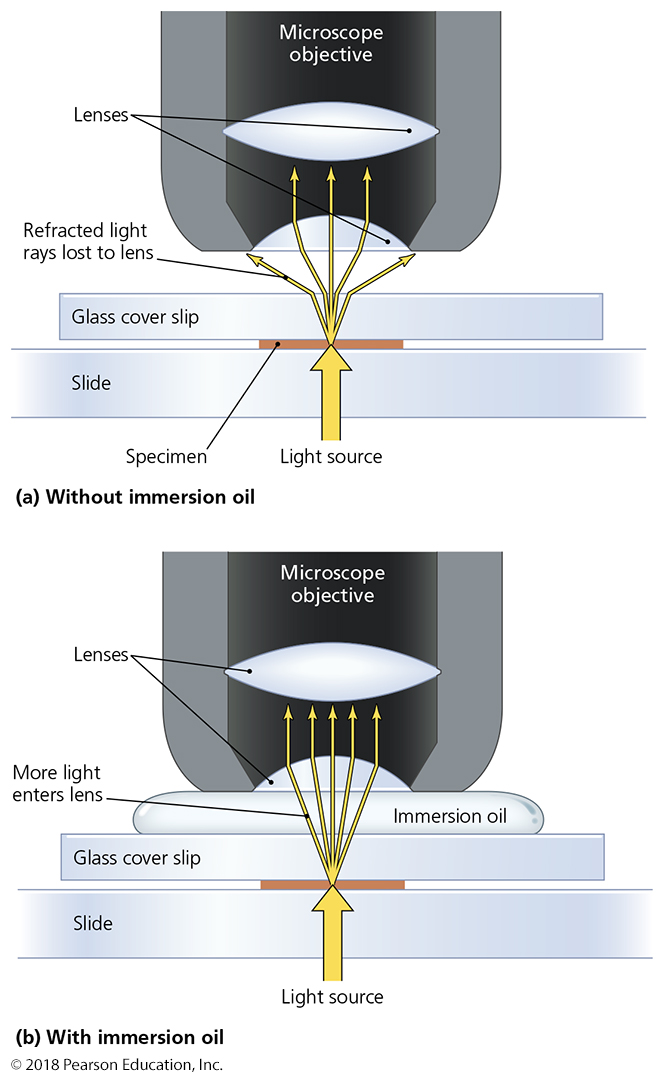 Microscopy
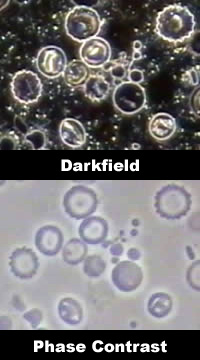 Light Microscopy
Dark-Field Microscopes
Best for observing pale objects and external features
Only light rays scattered by specimen enter objective lens
Specimen appears light against dark background
Increases contrast and enables observation of more details
Useful for examining small or colorless cells
Microscopy
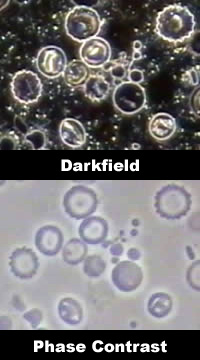 Light Microscopy
Phase Microscopes
Used to examine living organisms or specimens that would be damaged/altered by attaching them to slides or staining
Contrast is created because light waves are out of phase
Best for viewing internal structures
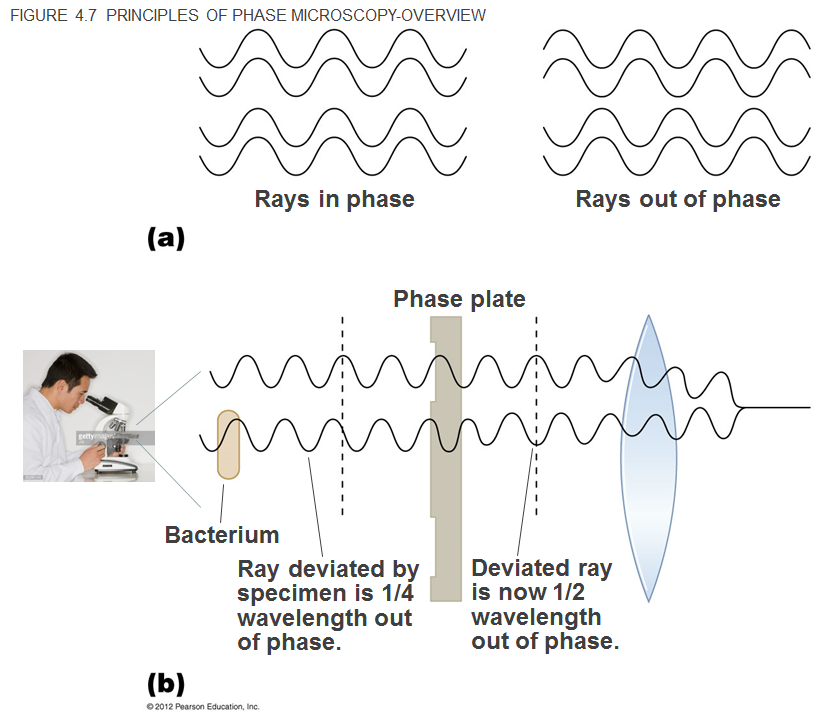 Light is doubled and thus still visible
Light cancels out and is invisible
Are objects that interact with matter, light or dark?
Figure 4.6  Four kinds of light microscopy.
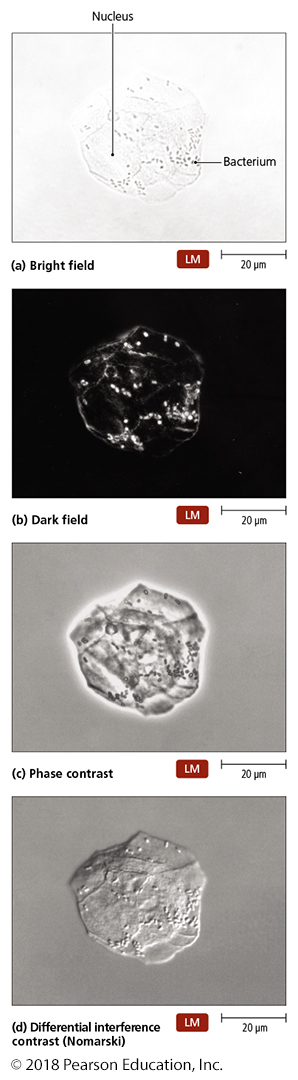 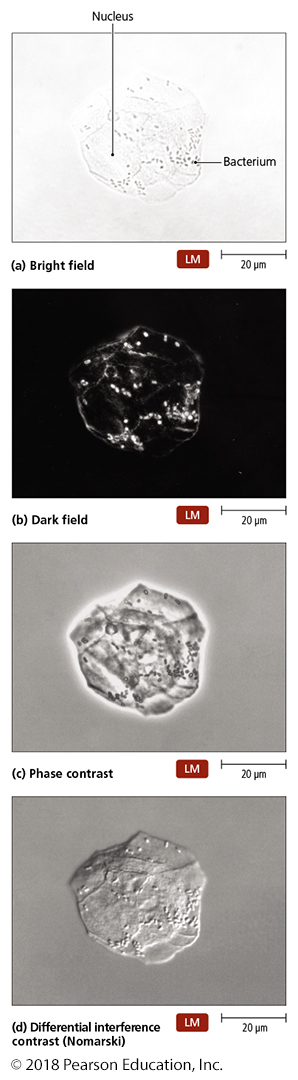 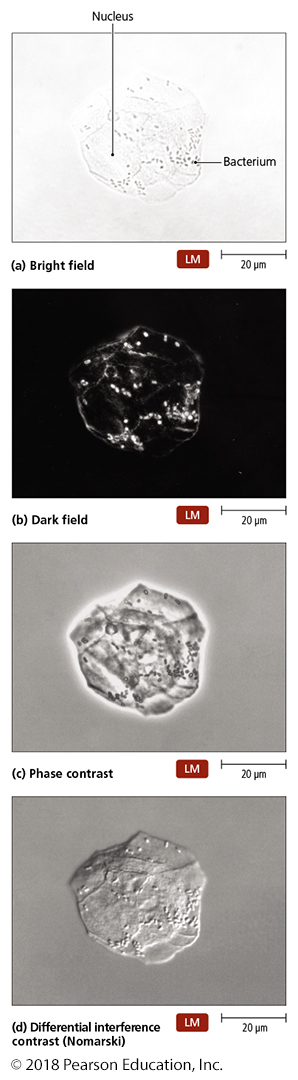 Microscopy
Light Microscopy
Fluorescence Microscopes
Direct UV light source at specimen 
Specimen radiates energy back as a longer, visible wavelength (UV light is blocked or is invisible)
UV light increases resolution and contrast 
Some cells are naturally fluorescent; others must be stained with fluorescent dyes
Used in immunofluorescence to identify pathogens and to make visible a variety of proteins – increases specificity of staining
Fluorescence uses specific colors, allowing multi-labeling
Figure 4.7  Fluorescence microscopy.
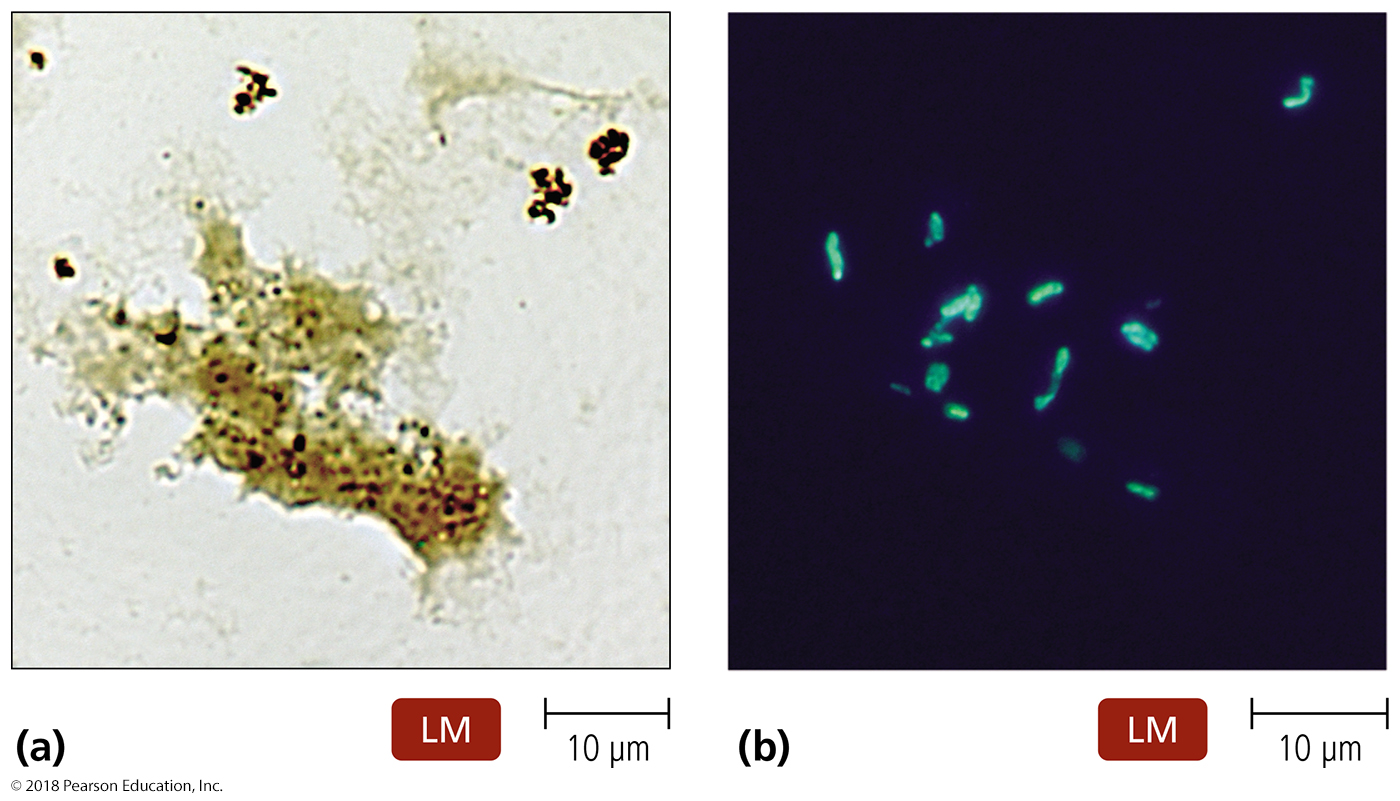 Figure 4.8  Immunofluorescence.
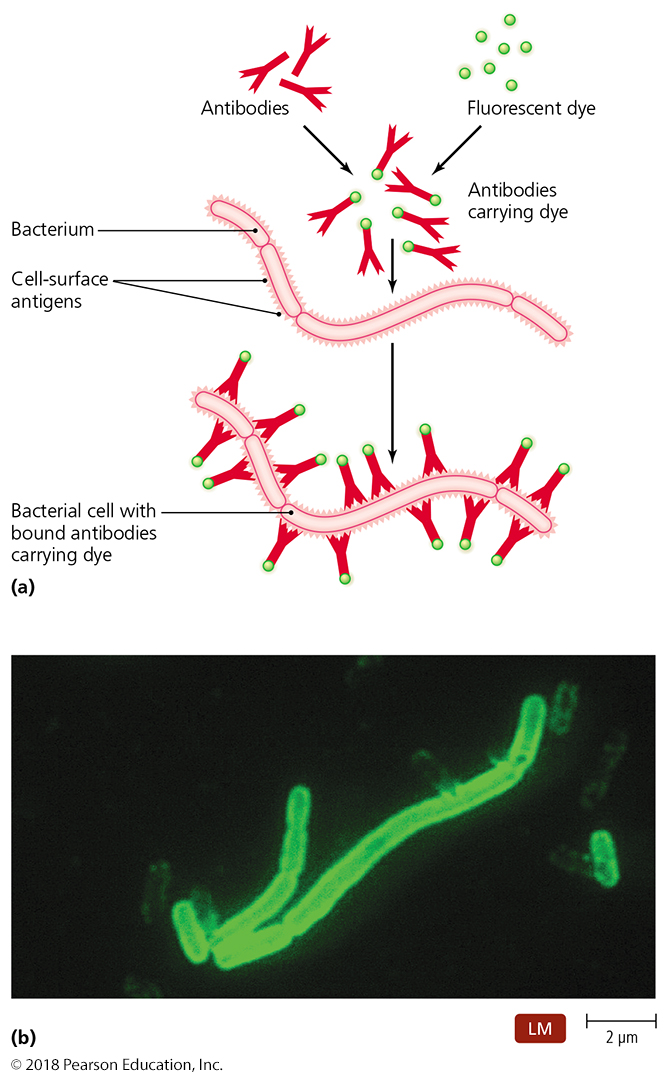 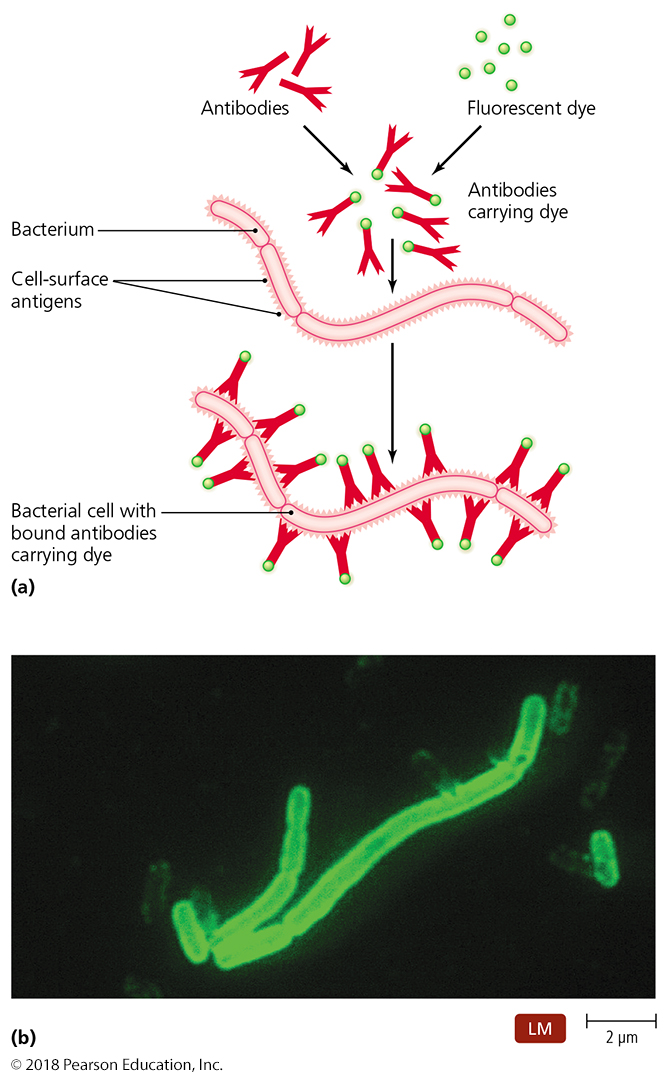 Confocal microscopy
Use fluorescent dyes
Use UV lasers to illuminate fluorescent chemicals in a single plane
Resolution increased because light passes through pinhole aperture; deepens focal depth
Computer assembles 2D image from tiny volumes, and constructs 3D images from 2D images
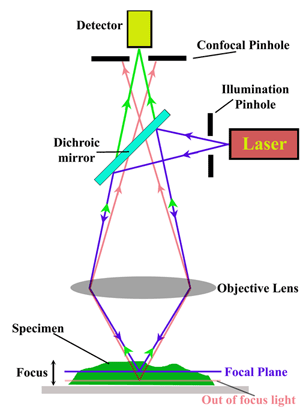 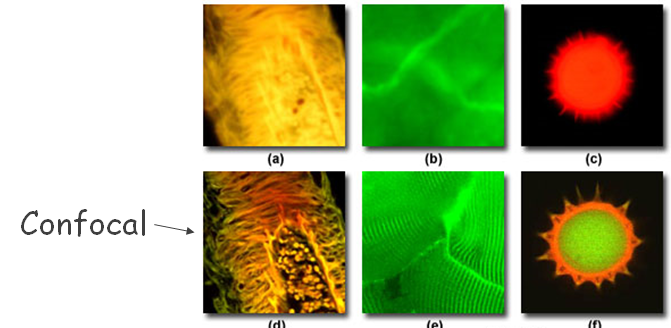 Microscopy
Electron Microscopy
Light microscopes cannot resolve structures closer than 200 nm (lowest wavelength of visible light is 400 nm)
Electron microscopes have greater resolving power      (< 0.05 nm; 4000x better!) and magnification
Magnify objects 10,000× to 100,000×
Cannot see directly; must use computers and mathematics to reconstruct image
Detailed views of bacteria, viruses, internal cellular structures, molecules, and large atoms
Two types:
Transmission electron microscopes (see through)
Scanning electron microscopes (bounce off)
Figure 4.10  A transmission electron microscope (TEM).
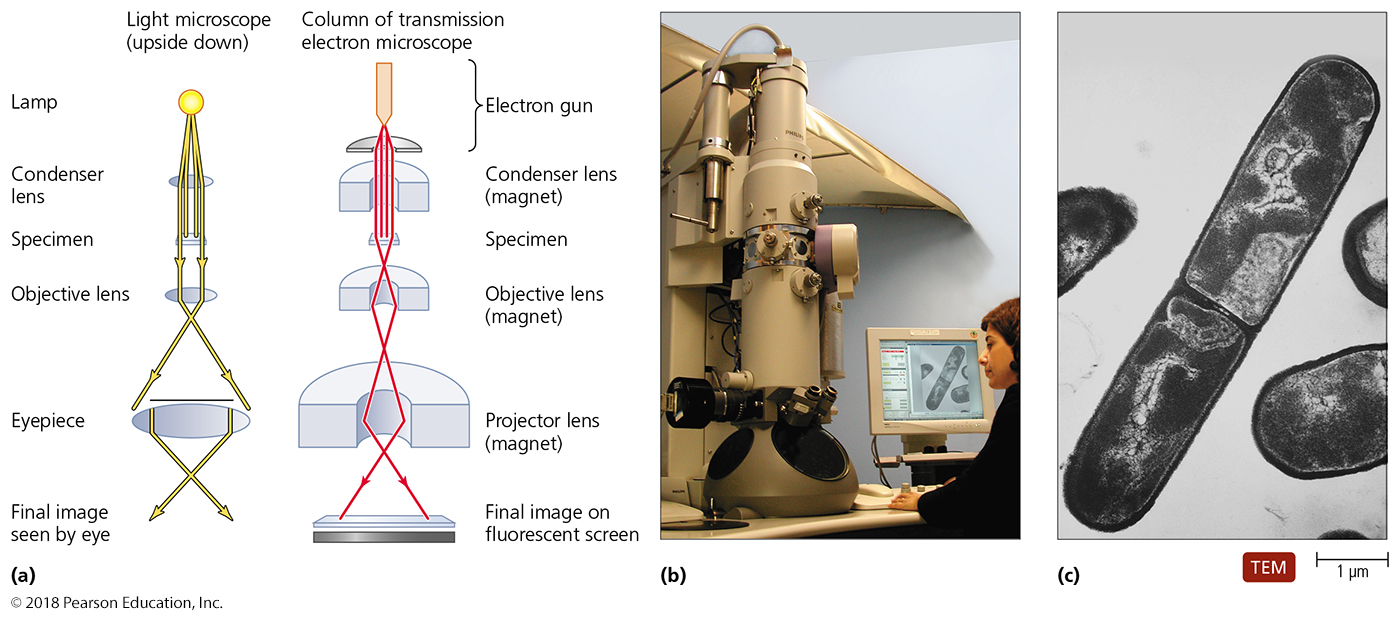 Must see “through” sample, electrons that do not pass through are assumed to hit structure (dark parts)
Figure 4.11  Scanning electron microscope (SEM) images.
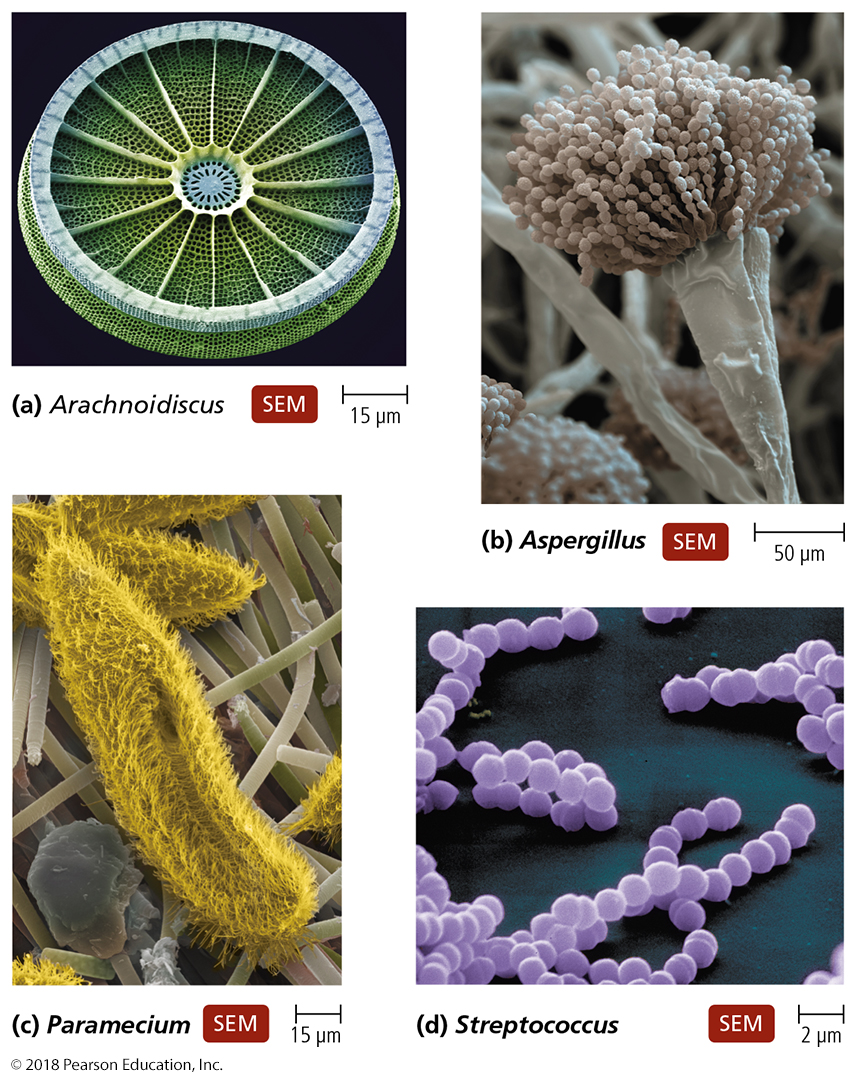 Electrons reflect off of sample; reflection patterns used to reconstruct a 3D image
Table 4.2  Comparison of Types of Microscopes (1 of 3)
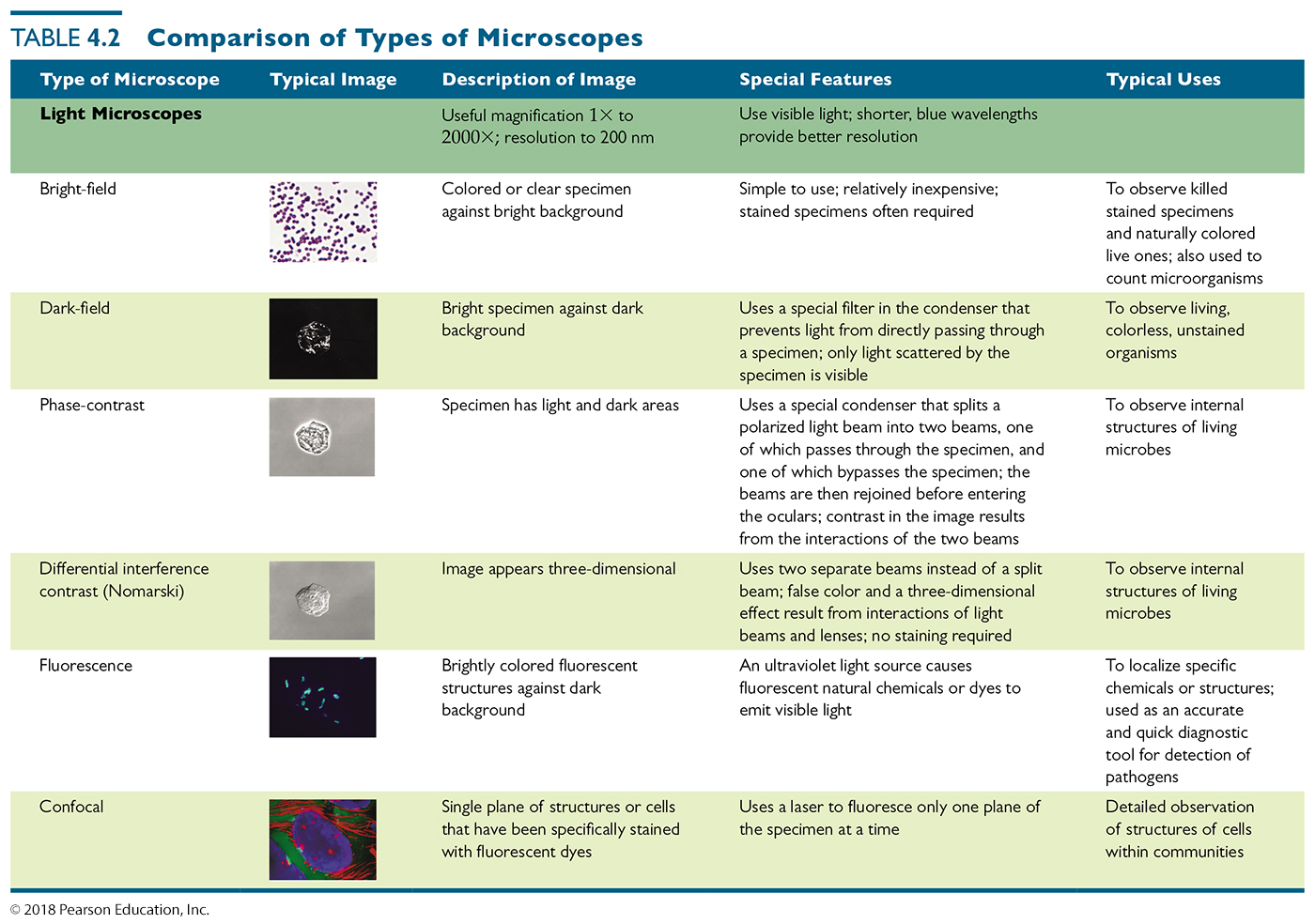 Table 4.2  Comparison of Types of Microscopes (2 of 3)
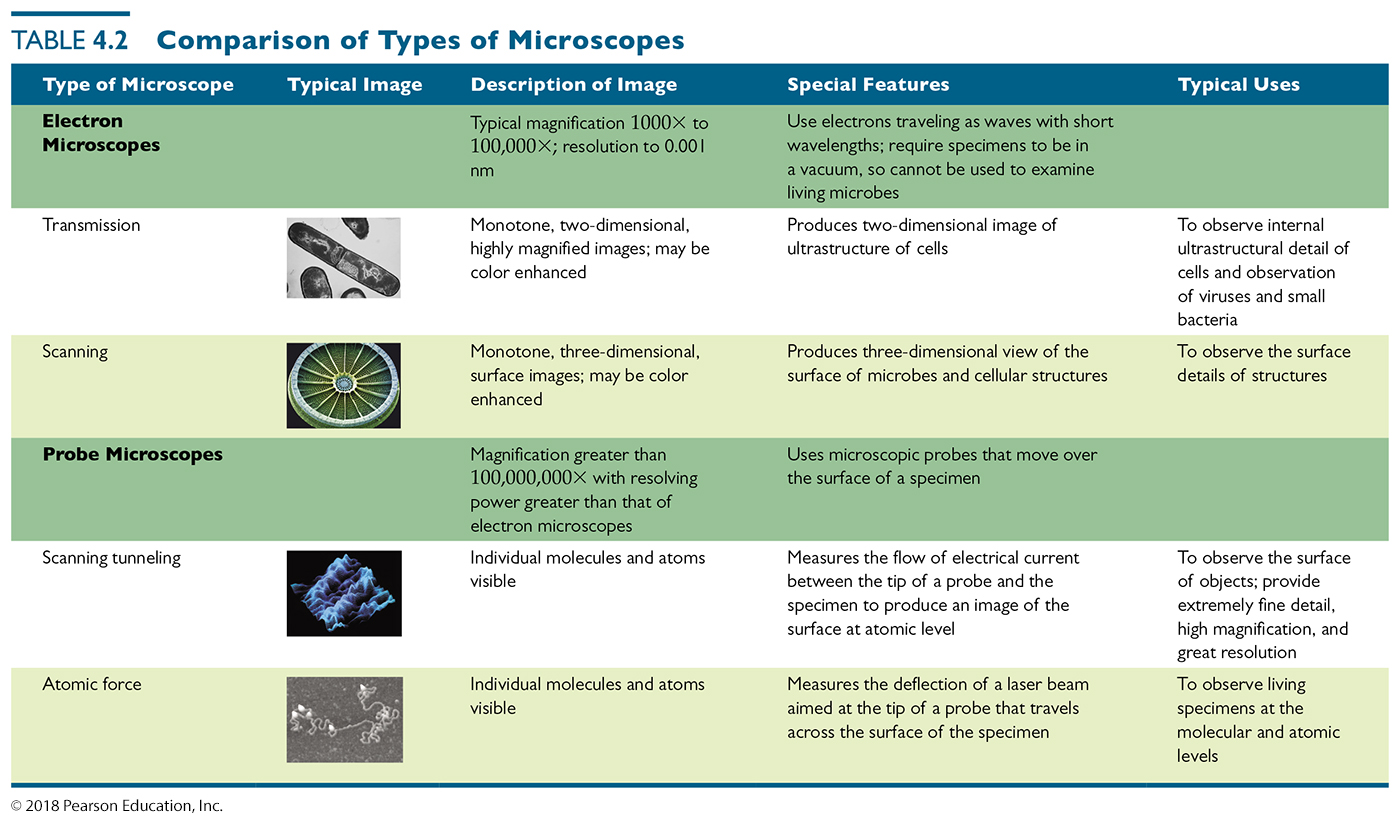 Staining
Most microorganisms are difficult to view by bright-field microscopy
Coloring specimens with stain increases contrast and resolution
Specimens must be prepared for staining
Figure 4.13  Preparing a specimen for staining.
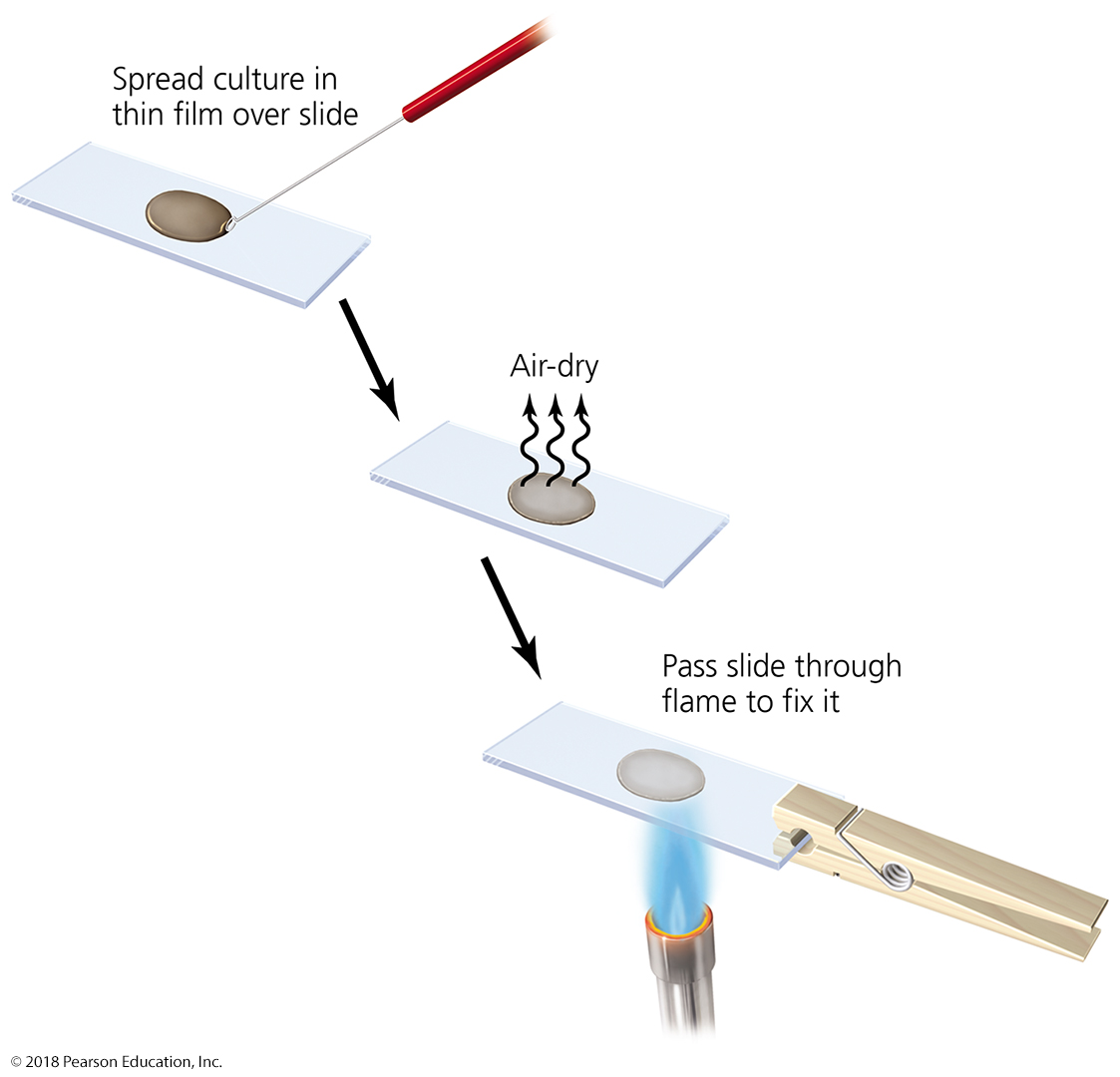 Staining
Principles of Staining
Dyes used as stains are usually salts (dissolve in water)
Chromophore is the colored portion of the dye
Acidic dyes
usually negatively charged
stains alkaline structures (histones) 
Basic dyes 
Often positively charged
stain acidic structures
More common since most cells are negatively charged and thus are acidic
What is the nature of the interaction of the stain with cells?  Covalent or ionic?
Simple Staining
Composed of single basic dye
Crystal violet, safranin, methylene blue
Used to determine size, shape, arrangement, viability or the presence, of cells
Figure 4.14  Simple stains.
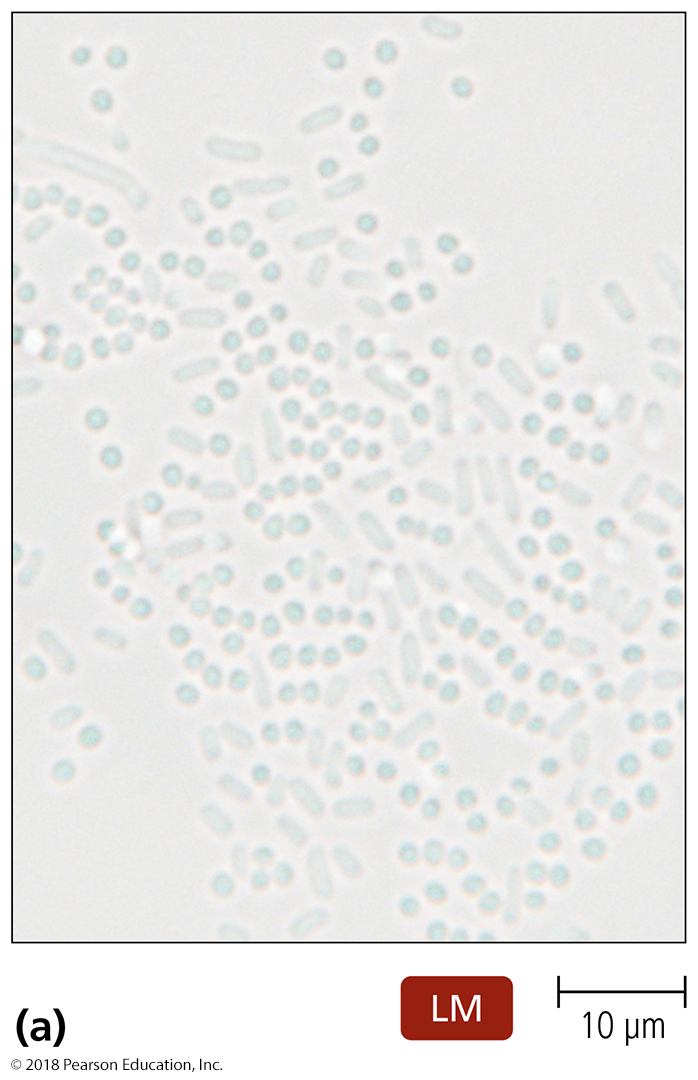 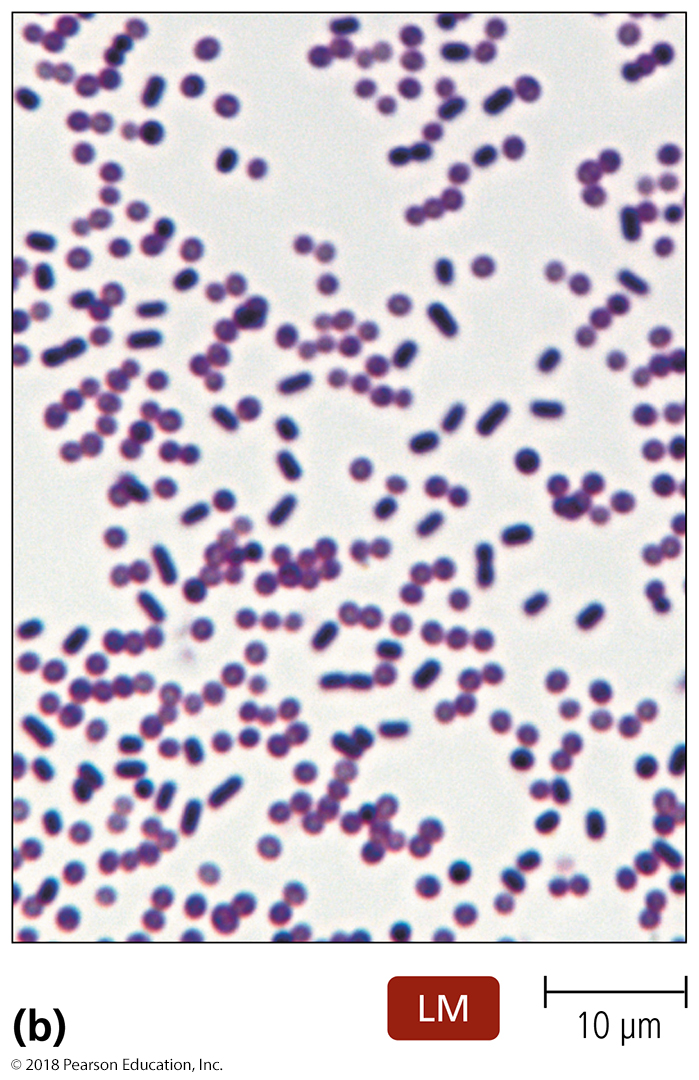 Differential Staining – SUMMARY SLIDE
Use more than one dye
Used to distinguish between different cells, chemicals, or structures
Common differential stains include:
Gram stain
Acid-fast stain
Endospore stain
Histological stains
Common staining vs. special staining
Simple Stains 
Involve soaking the specimen in one stain
Differential Stains 
Gram stain
Gram positive and Gram negative cells
Acid-fast stain
Stains genera Mycobacterium and Nocardia (waxy lipid in cell walls)
Endospore stain
Endospore wall are impermeable to many chemicals, stain uses heat to drive the staining agent into endospore
Histological stain
Used to visualize things like fungi and cancer cells in tissue samples
Special Stains 
Negative (capsule) stain
Acidic dye – repelled by negative charges on surface of cell
Flagellar stain
Increase diameter of flagella to be seen
© 2012 Pearson Education Inc.
Figure 4.15  The Gram staining procedure.
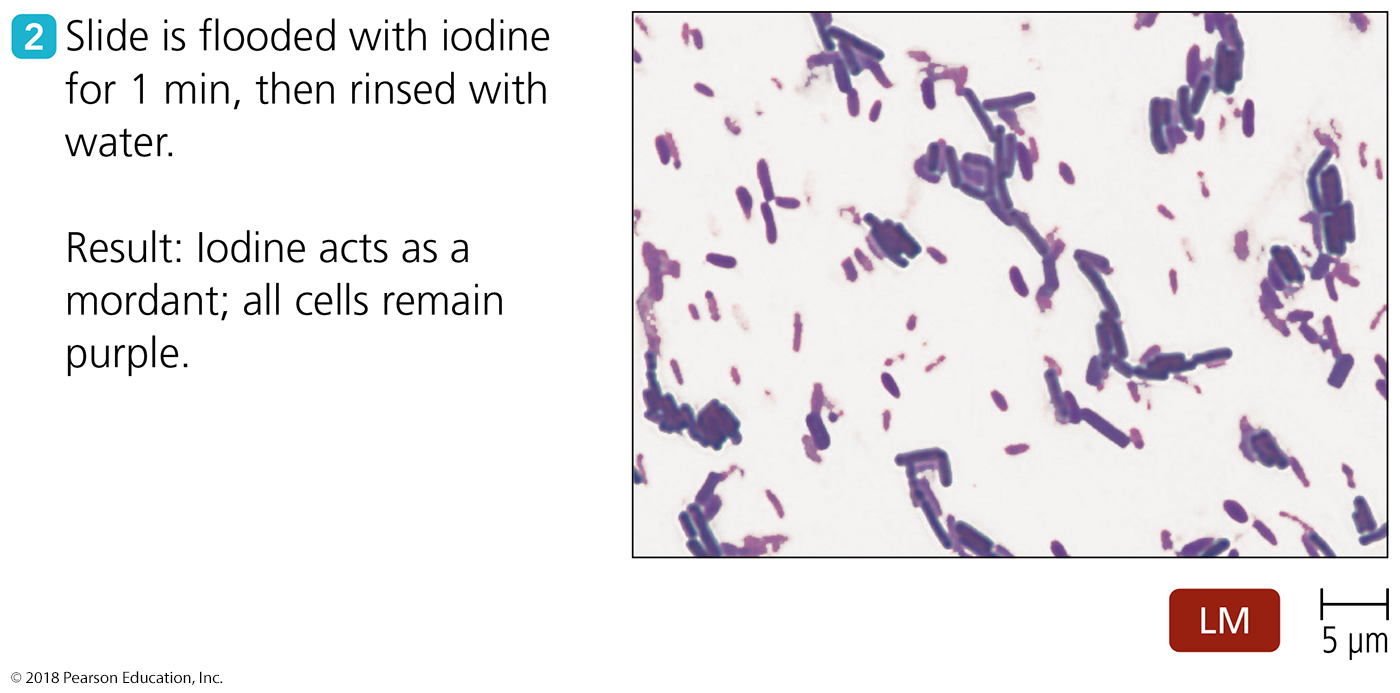 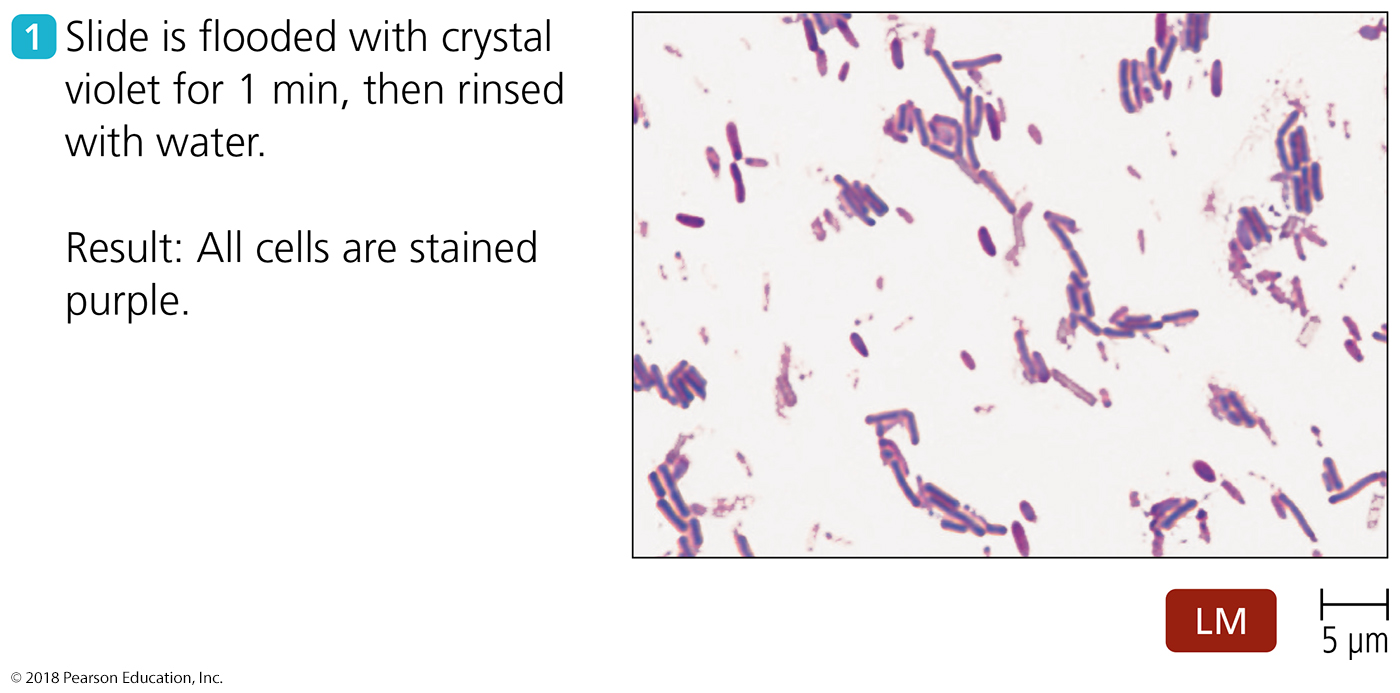 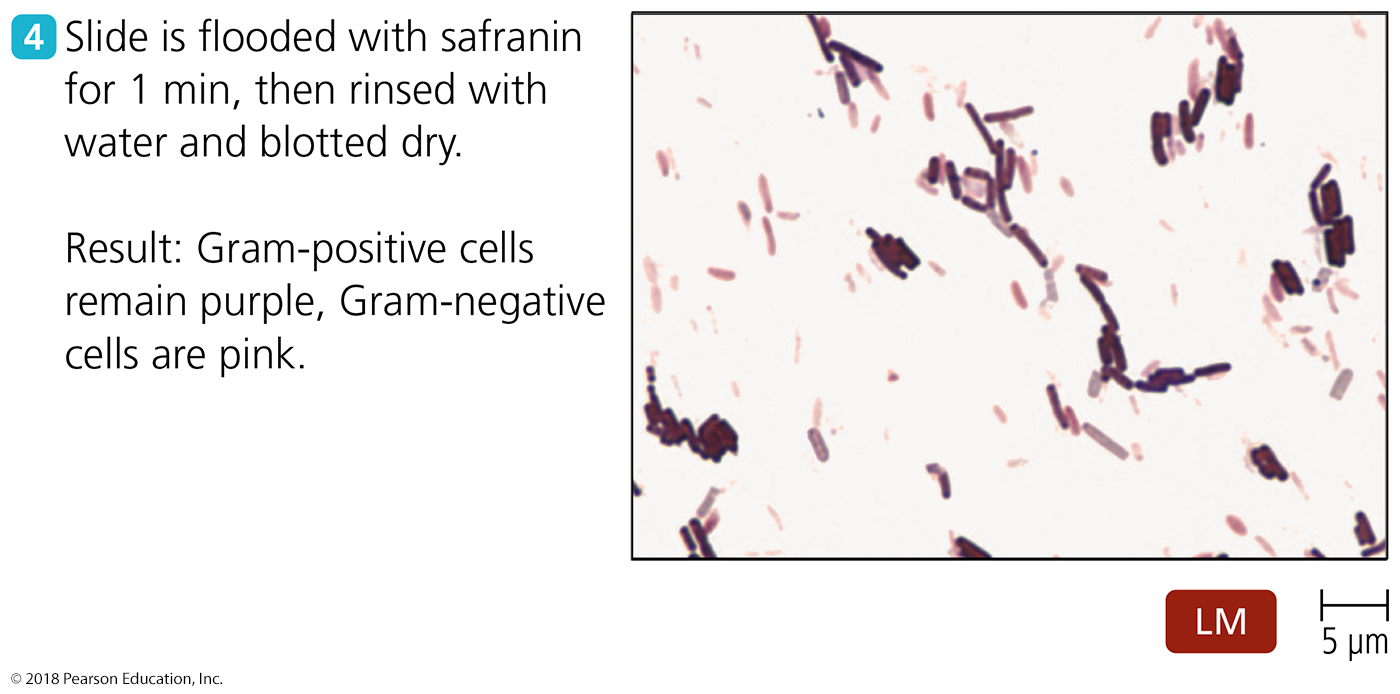 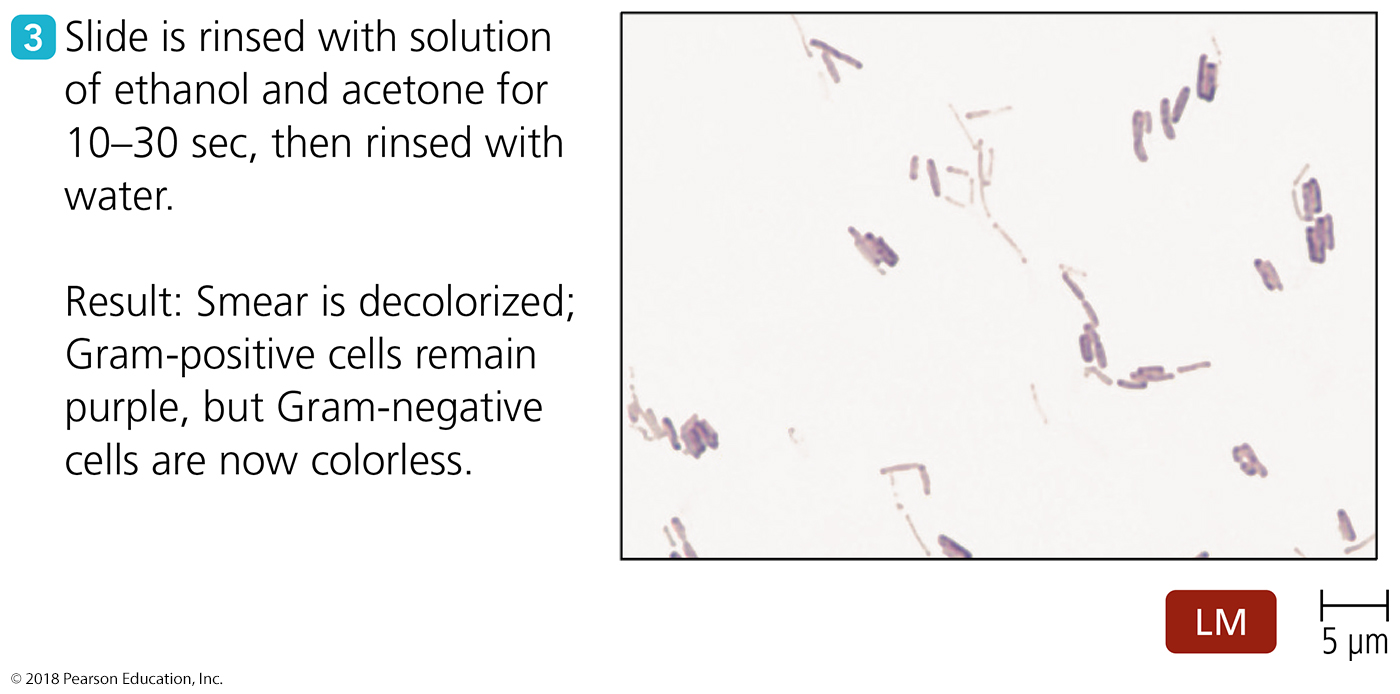 Figure 4.16  Ziehl-Neelsen acid-fast stain.
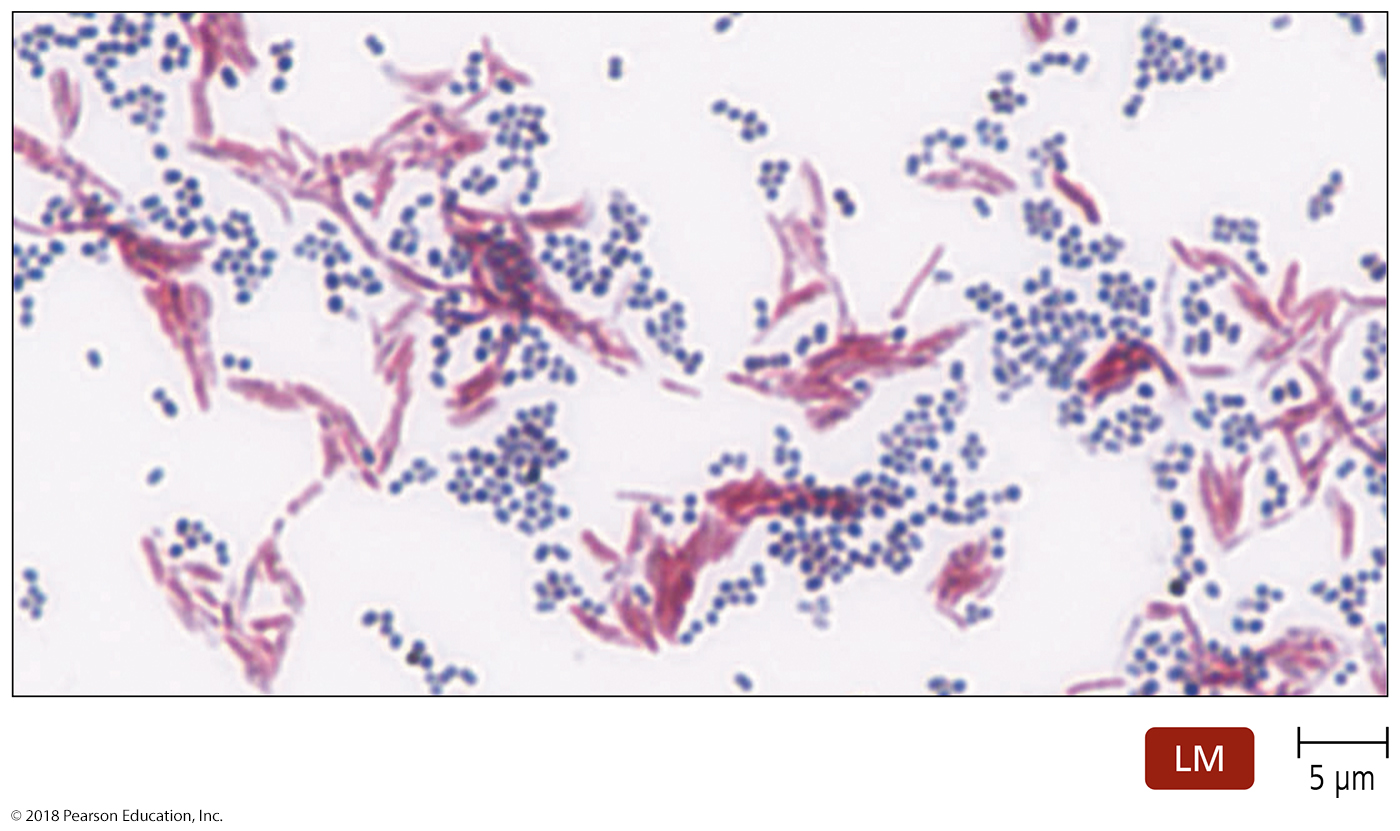 Figure 4.17  Schaeffer-Fulton endospore stain of Bacillus anthracis.
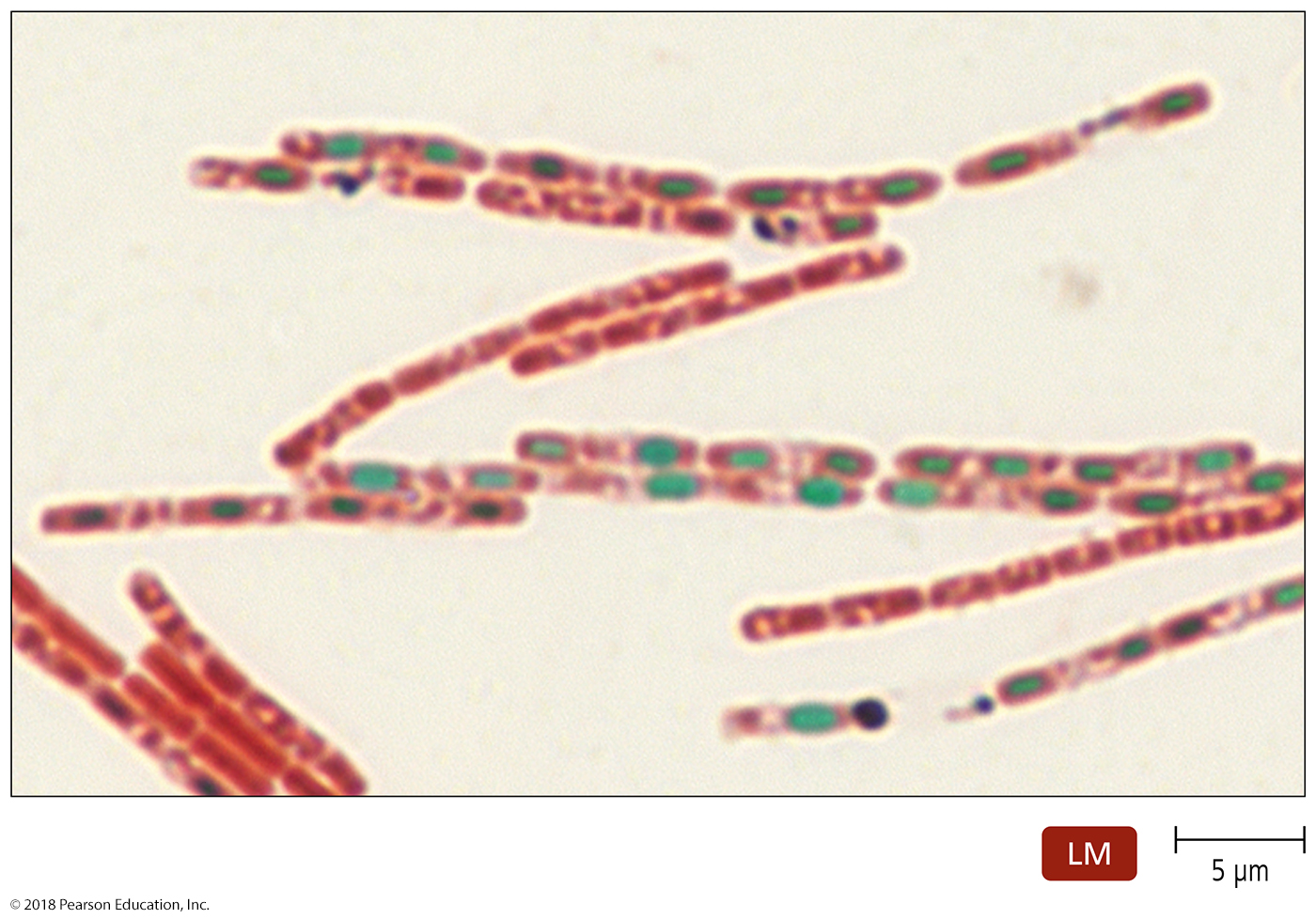 Special staining
Simple stains used to identify specific microbial structures
Special stains include:
Negative stains
Flagellar stains
Fluorescent stains
Figure 4.18  Negative (capsule) stain of Klebsiella pneumoniae.
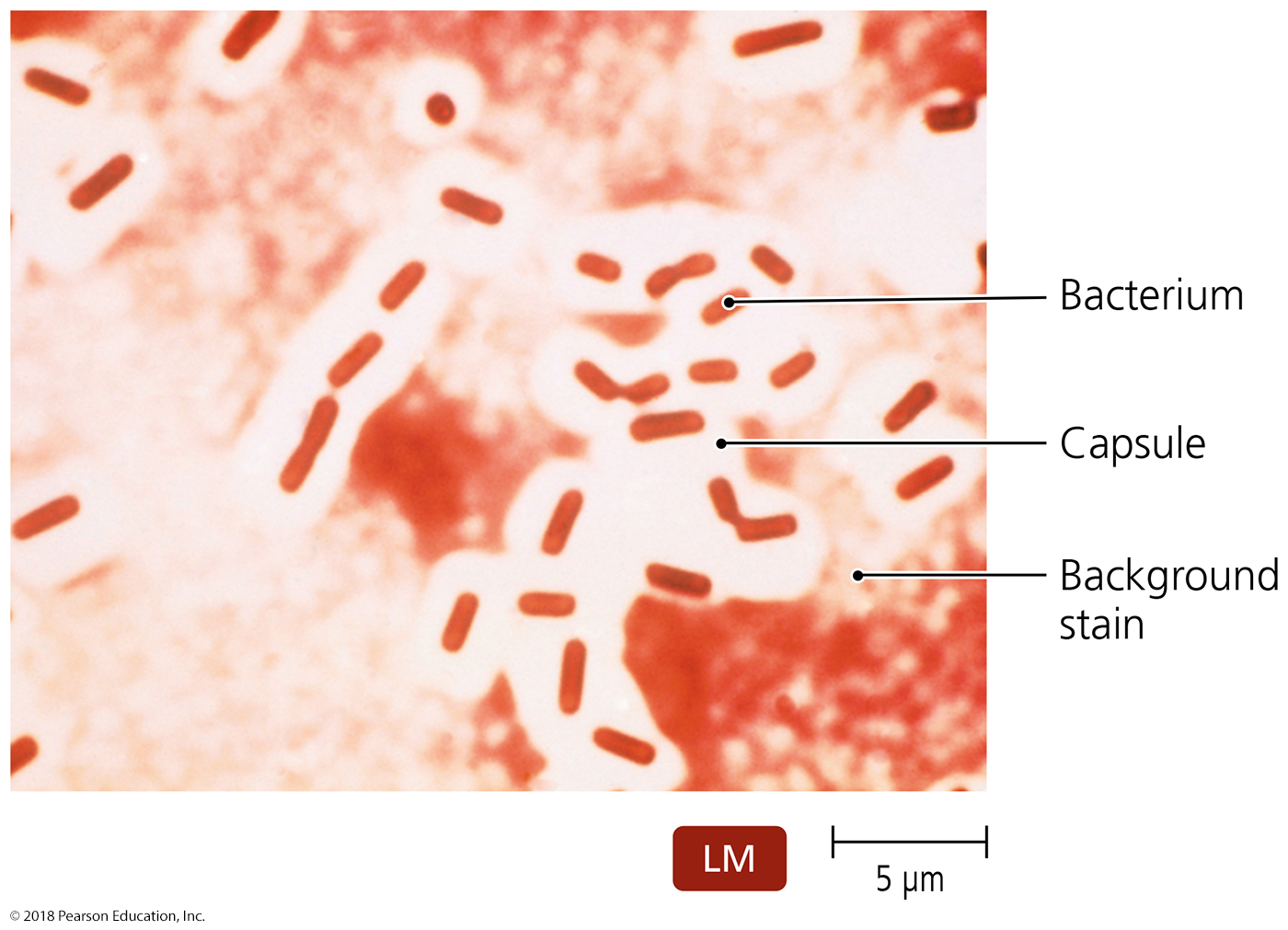 Figure 4.19  Flagellar stain of Proteus vulgaris.
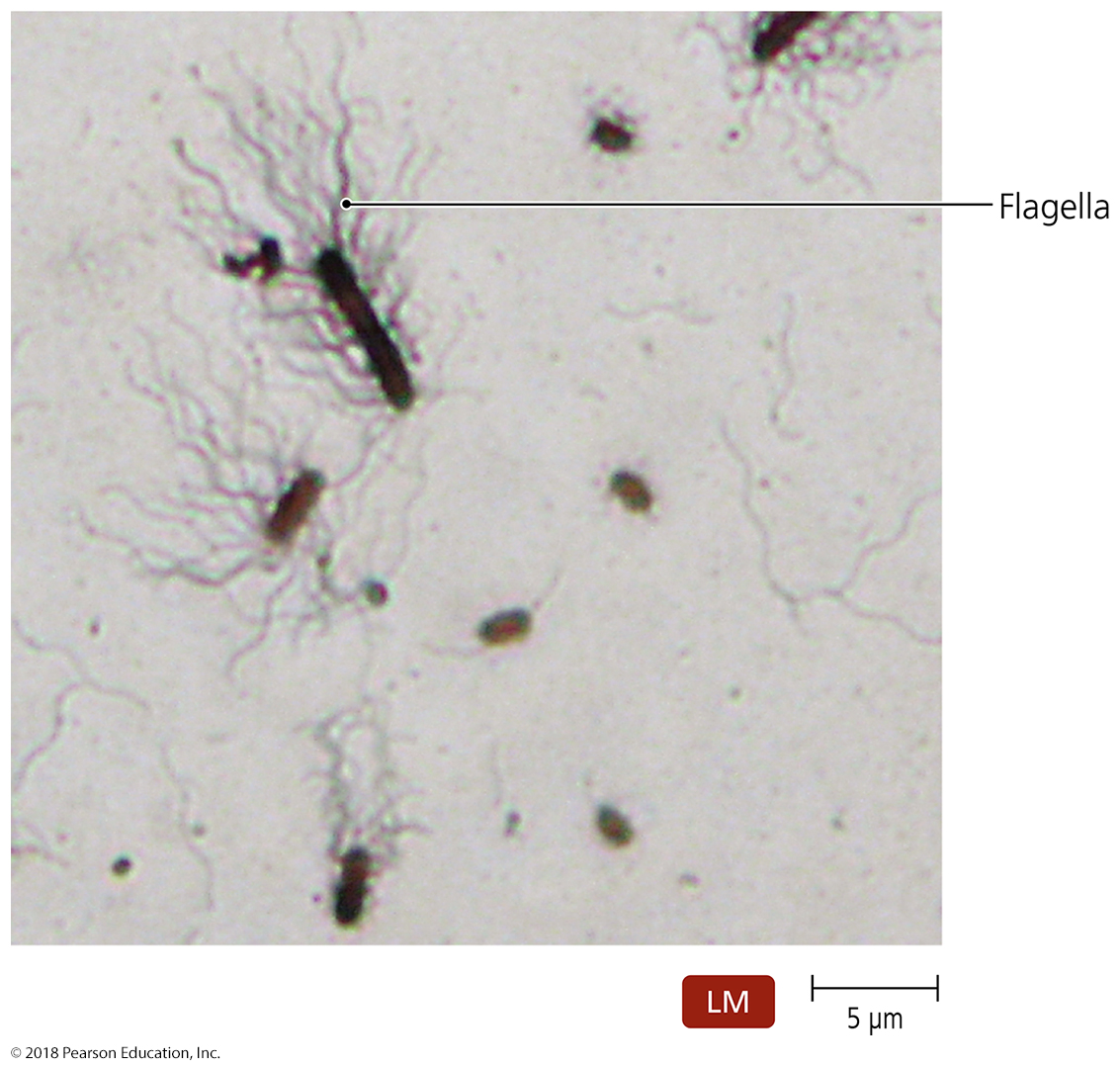 Table 4.3  Some Stains Used for Light Microscopy
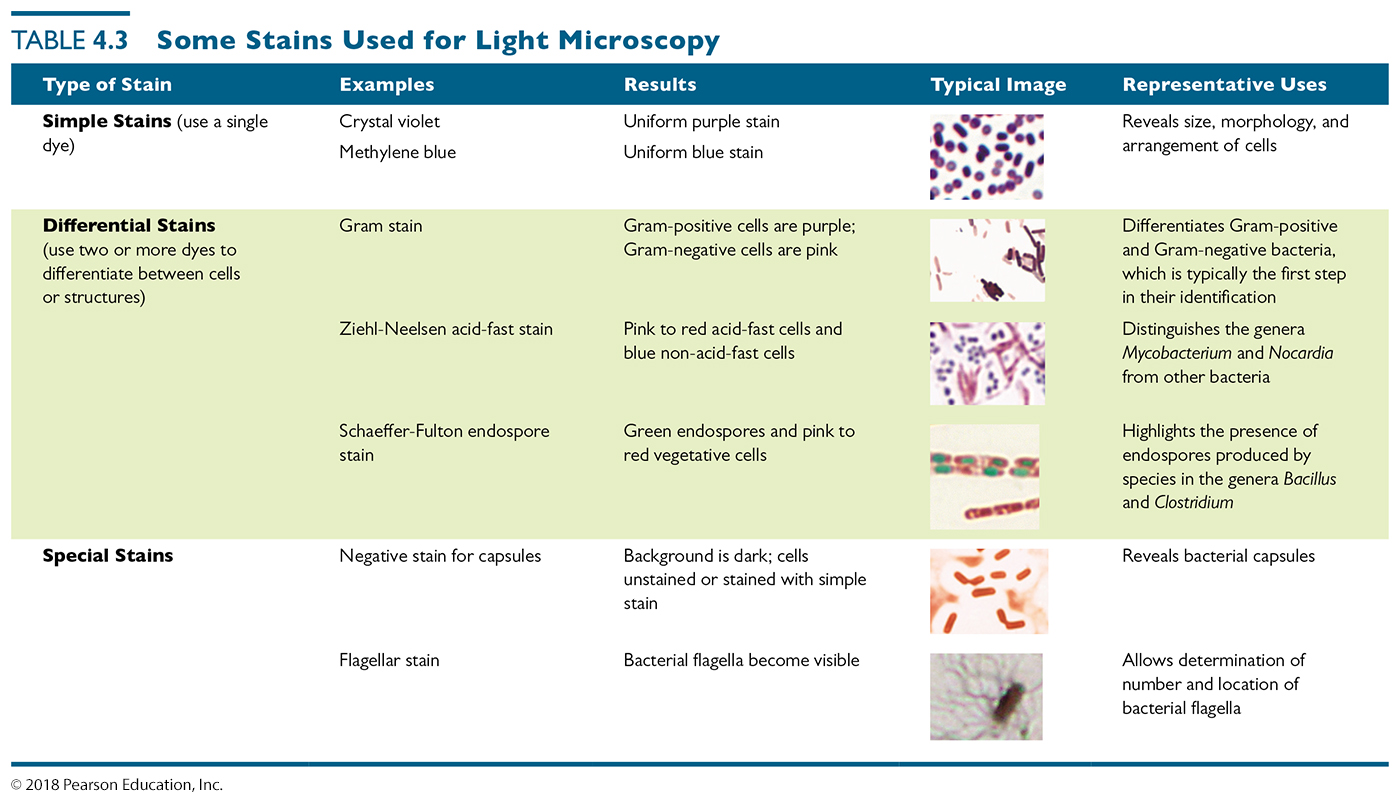 Differential Stains 
Histological stain
Two popular stains for histological specimens
Gomori methenamine silver (GMS)
Presence of fungi and carbs in tissues
Hematoxylin and eosin (HE)
Presence of cancer cells
Classification and Identification of Microorganisms
Taxonomy consists of classification, nomenclature, and identification
Organize large amounts of information about organisms 
Make predictions based on knowledge of similar organisms
Help understand evolutionary connections
Classification and Identification of Microorganisms
Linnaeus and Taxonomic Categories
Carolus Linnaeus
His system classified organisms based on common characteristics
Grouped organisms that can successfully interbreed into categories called species
Used binomial nomenclature
Figure 4.20  Levels in a taxonomic scheme.
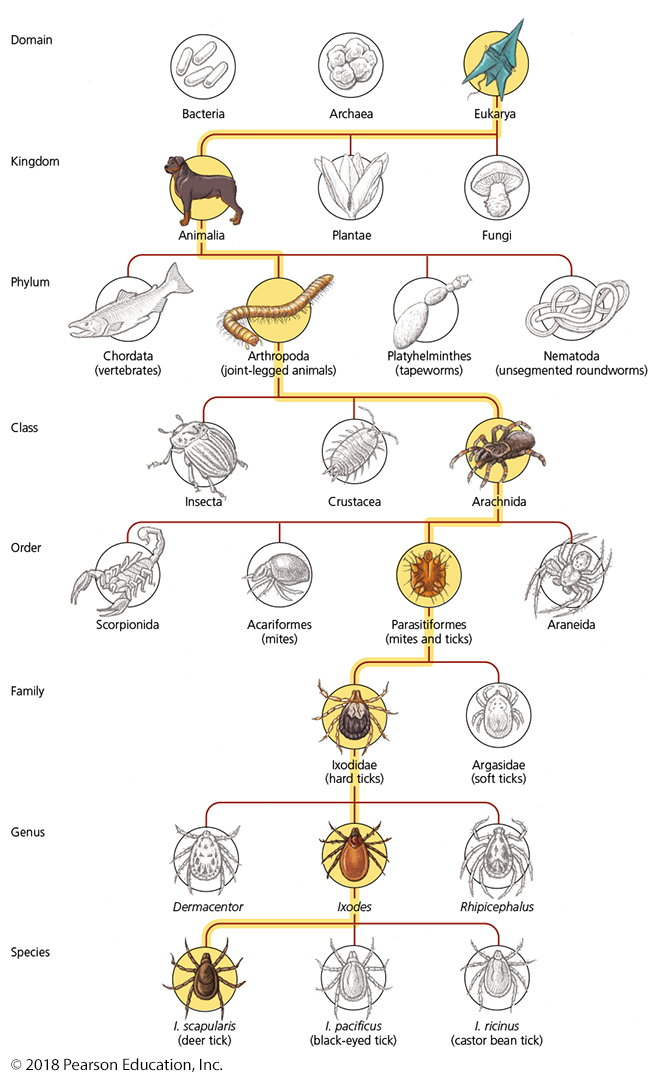 Classification and Identification of Microorganisms
Linnaeus and Taxonomic Categories
Linnaeus proposed only two kingdoms
Later taxonomic approach based on five kingdoms: 
Animalia, Plantae, Fungi, Protista, and Prokaryotae
Linnaeus's goal was classifying organisms to catalog them
Modern goal is understanding relationships among organisms
Goal of modern taxonomy is to reflect phylogenetic hierarchy 
Greater emphasis on comparisons of organisms' genetic material led to proposal to add domains
Classification and Identification of Microorganisms
Domains
Carl Woese compared nucleotide sequences of rRNA subunits
Proposal of three domains as determined by ribosomal nucleotide sequences:
Eukarya, Bacteria, and Archaea
Cells in the three domains also differ with respect to many other characteristics
SUMMARY SLIDE
How do we show relationships among different organisms?
Taxonomic and Identifying Characteristics
Physical characteristics
Biochemical tests
Serological tests
Phage typing
Analysis of nucleic acids
Classification and Identification of Microorganisms
Taxonomic and Identifying Characteristics
Physical Characteristics
Can often be used to identify microorganisms:
Protozoa, fungi, algae, and parasitic worms can often be identified based only on their morphology
Some bacterial colonies have distinct appearance used for identification
Classification and Identification of Microorganisms
Taxonomic and Identifying Characteristics
Biochemical Tests
Distinguish prokaryotes by their ability to utilize or produce certain chemicals
Laboratory scientists use biochemical tests to identify pathogens
Enteropleuri system used in labs later this semester!
Figure 4.21  Two biochemical tests for identifying bacteria.
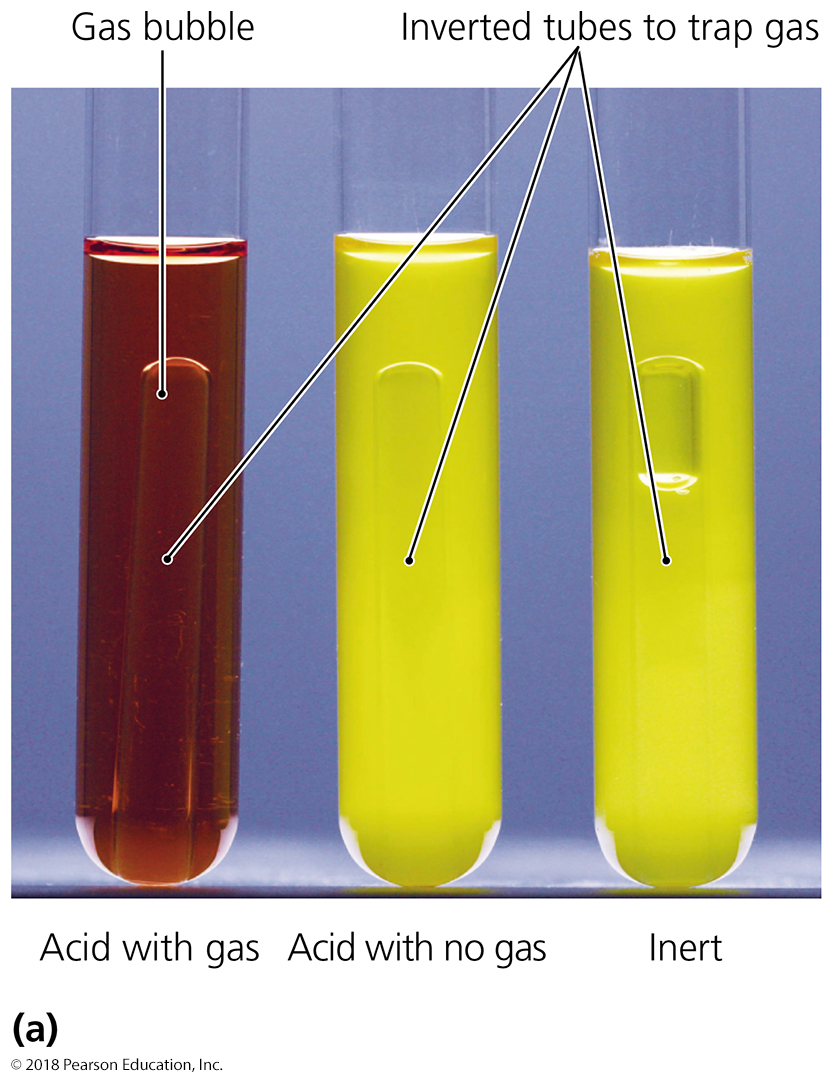 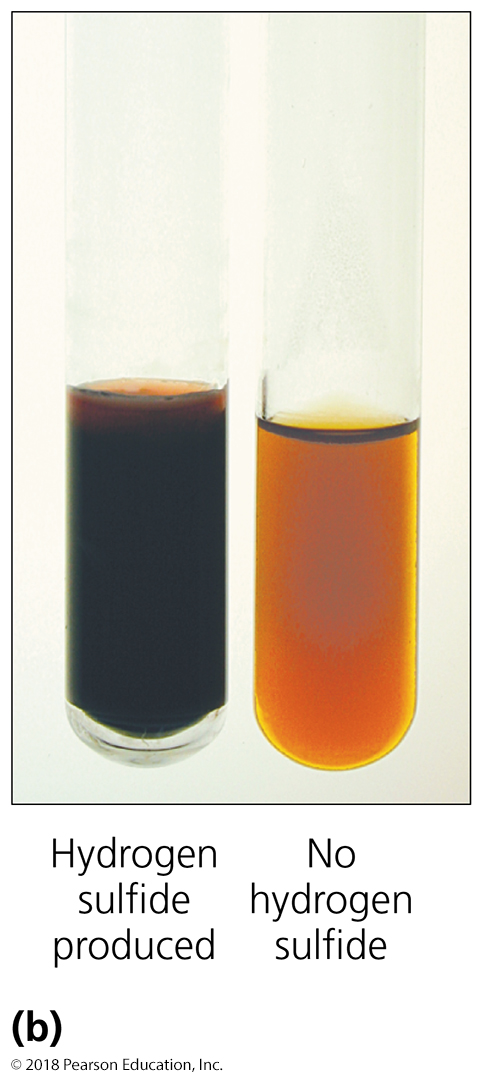 Figure 4.22  One tool for the rapid identification of bacteria, the automated MicroScan system. (DO NOT NEED TO KNOW THIS)
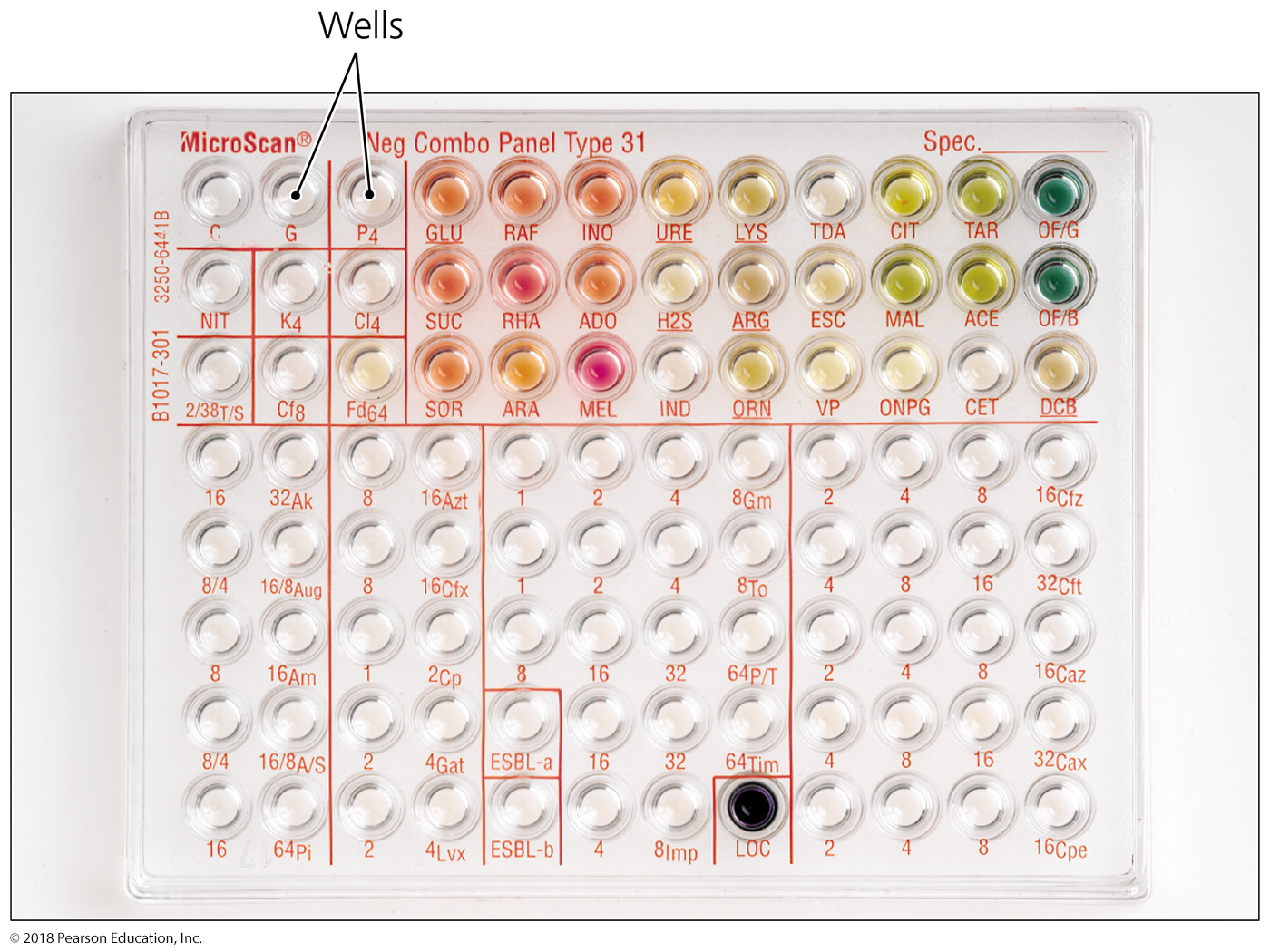 Classification and Identification of Microorganisms
Taxonomic and Identifying Characteristics
Serological Tests
The study of antigen-antibody reactions in laboratory settings
Many microorganisms trigger an immune response that results in antibody production
Antibodies can be used to identify the organism that triggered their production
Used for Staph and Strept identification in labs this semester!
Figure 4.23  An agglutination test, one type of serological test.
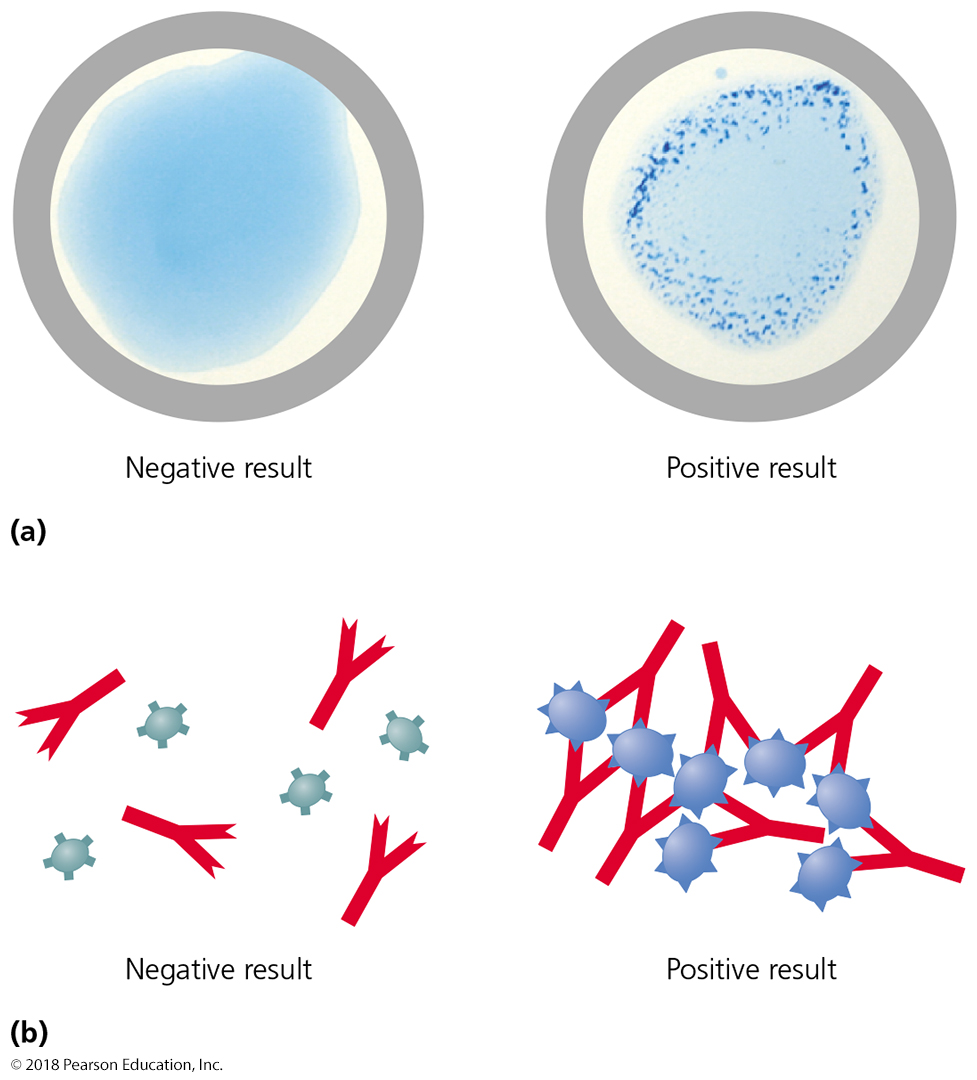 Classification and Identification of Microorganisms
Taxonomic and Identifying Characteristics
Phage Typing
Bacteriophages (phages) are viruses that infect bacterial cells
Phages are specific for the hosts they infect
Figure 4.24  Phage typing.
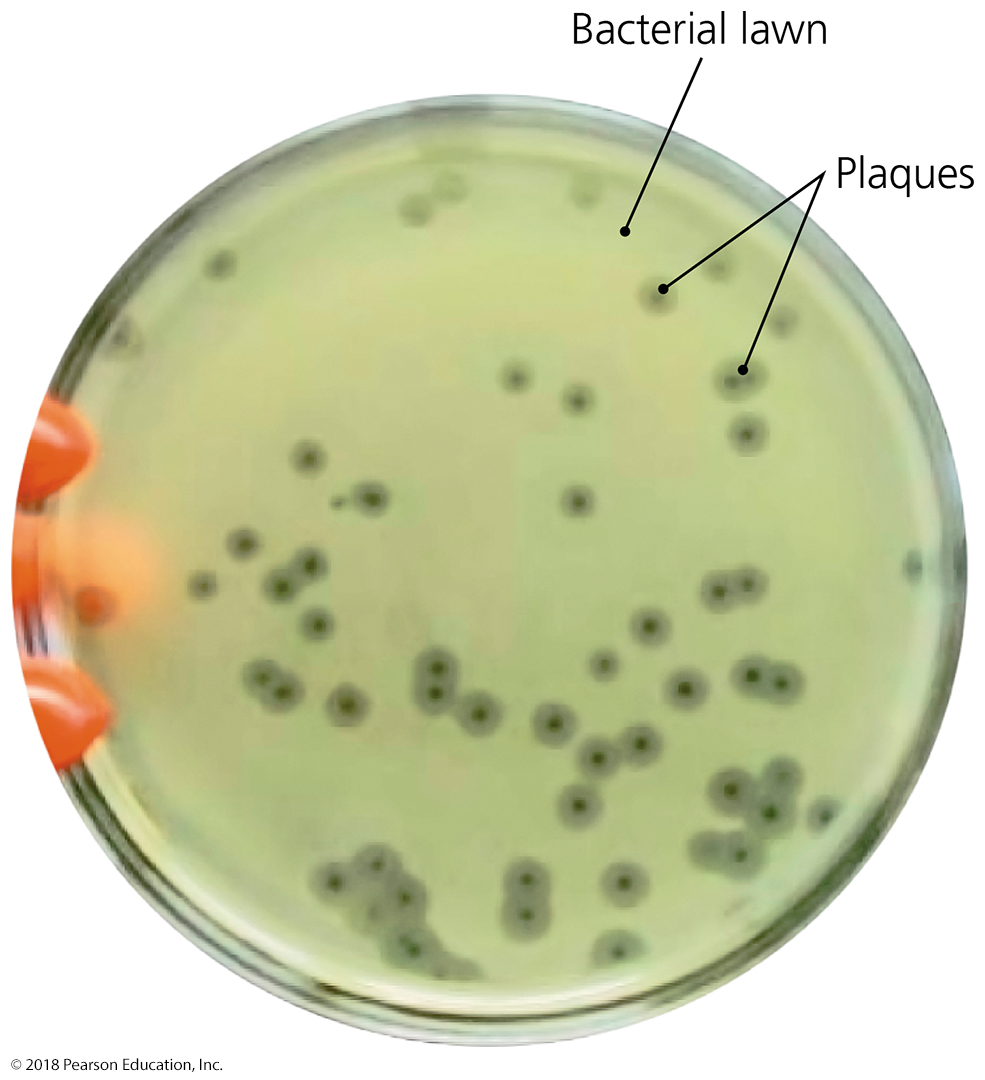 Classification and Identification of Microorganisms
Taxonomic and Identifying Characteristics
Analysis of Nucleic Acids
Nucleic acid sequence can be used to classify and identify microbes
Prokaryotic taxonomy now includes the G + C content of an organism's DNA